INDEX :
10 FOUR SOLUTIONS
PRE-QUALIFICATION DOCUMENTS
COMPANY INFORMATION

OUR EXPERTISE

PROJECTS

OUR LOCATIONS
www.10four.org
Firm Portfolio|1
10FOUR Solutions is a BIM Professional Services Company with subject matter experts  based in USA, Middle- east & India providing Architectural, Structural & MEP Modelling services.
10FOUR
SOLUTIONS
10FOUR Solutions is based in Maryland, United States with additional offices in India & Middle East and operates with a vision to provide innovative and sustainable solutions to Architects, Structural Consultants & MEP consultants. A Team of over  100 Modellers & Engineers work off-site & on-site to provide exception technical service with a focus on customer satisfaction.
Our organization and professionals of company gained a wide range experience in Architectural, Structural & MEP Modelling on US, UK & Middle East projects.
www.10four.org
Firm Portfolio|2
Our expertise
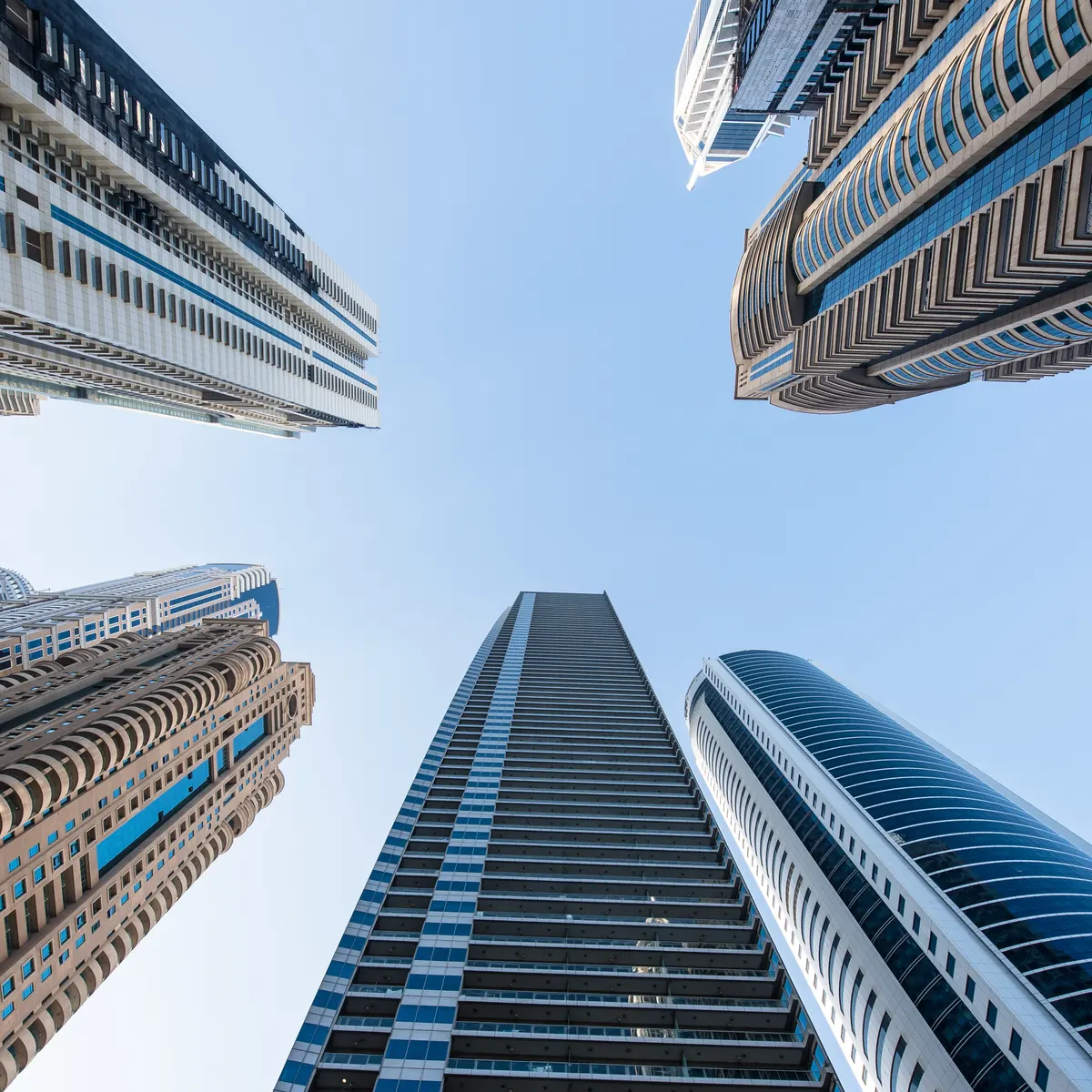 REVIT
 CAD TO BIM MODELLING SERVICES
 HAND SKETCHES TO BIM MODELLING SERVICES
 2D DOCUMENTATION SERVICES
 BIM 4D SERVICES
 ANIMATION & VISUALISATION SERVICES
 BIM FACILITY MANAGEMENT SERVICES
 MEP DESIGN SERVICES

2.   SCAN TO BIM MODELLING SERVICES
3.   GIS
4.   BIM RESOURCE MANAGEMENT
10 FOUR expertise lay in hiring of talented, Modellers, outstanding experts and passionate partners. We encourage our people to bring out their marvels and valuable ideas, we encourage our architects and engineers to work together combining their knowledge from different disciplines practicing modelling at a high level of quality.
10 FOUR offers progressive architectural, structural and mep modelling from concept design through to detail design and construction plans.
www.10four.org
Firm Portfolio|3
BUILDINGS
www.10four.org
Firm Portfolio|4
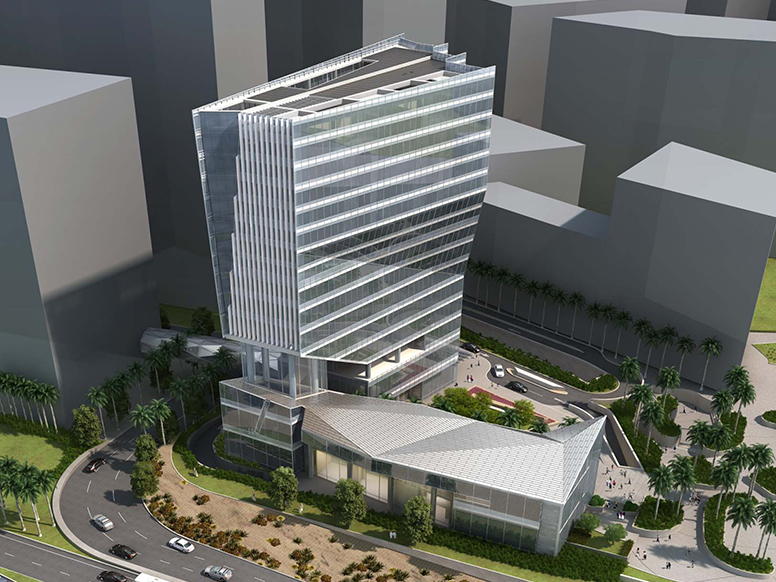 CAD TO BIM MODELLING SERVICES
REVIT
  CAD TO BIM MODELLING SERVICES
  HAND SKETCHES TO BIM MODELLING SERVICES
 2D DOCUMENTATION SERVICES
 BIM 4D SERVICES
 ANIMATION & VISUALISATION SERVICES
 BIM FACILITY MANAGEMENT SERVICES
 MEP DESIGN SERVICES

2.   SCAN TO BIM MODELLING SERVICES
3.   GIS
4.   BIM RESOURCE MANAGEMENT
Client: 		TXG – Technical Xperts Group 
Project Name: 	King Abdullah Financial District – Parcel 4.01Project Type: 		Residential & CommercialLocation: 		Saudi ArabiaLOD: 		300 ( Modelling ) & 500 ( Facility Management)Area: 		33,000 SqmtsSoftware’s Used: 	AutoCAD, Revit, Naviswork, Recap, Diroots & COBIE
Scope of Work: ( Architectural, Structural, MEP Modelling & facility Management)

Client’s final requirement is Facility management, the LOD 300 model developed with the help of CAD files and Scan Data ( LIDAR Scan Data). Complete data was updated as per Asset Register collected from all stack holders. Schedules extracted from Revit and generated 2D As-built drawings.
www.10four.org
Firm Portfolio|5
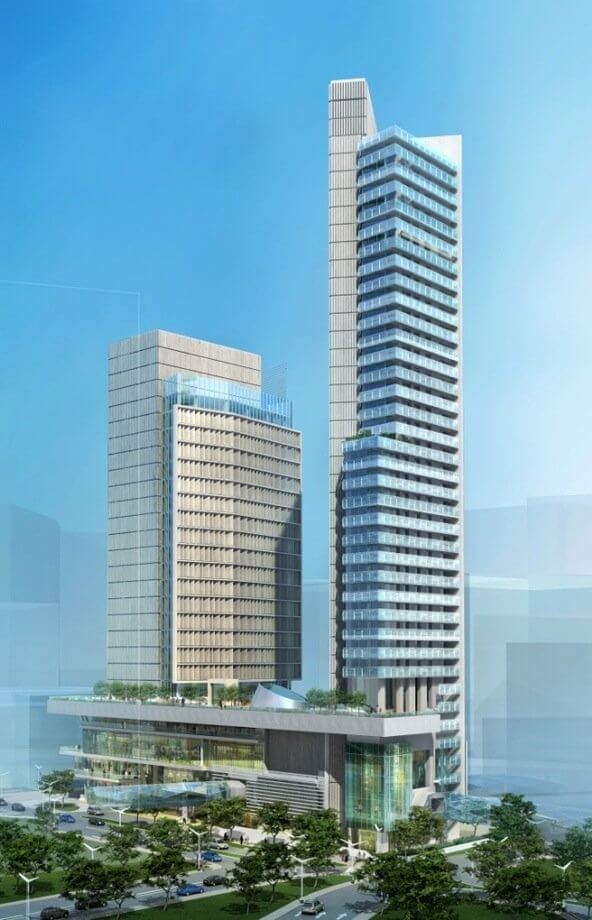 CAD TO BIM MODELLING SERVICES
REVIT
  CAD TO BIM MODELLING SERVICES
  HAND SKETCHES TO BIM MODELLING SERVICES
 2D DOCUMENTATION SERVICES
 BIM 4D SERVICES
 ANIMATION & VISUALISATION SERVICES
 BIM FACILITY MANAGEMENT SERVICES
 MEP DESIGN SERVICES

2.   SCAN TO BIM MODELLING SERVICES
3.   GIS
4.   BIM RESOURCE MANAGEMENT
Client: 		TXG – Technical Xperts Group 
Project Name: 	King Abdullah Financial District – Parcel 5.05Project Type: 		Residential & CommercialLocation: 		Saudi ArabiaLOD: 		300 ( Modelling ) & 500 ( Facility Management)Area: 		90,000 Sqmts ( 1st Tower – 25 & 2nd Tower- 34 Floors)Software’s Used: 	AutoCAD, Revit, Naviswork, Recap, Diroots & COBIE
Scope of Work: ( Architectural, Structural, MEP Modelling & facility Management)

Client’s final requirement is Facility management, the LOD 300 model developed with the help of CAD files and Scan Data ( LIDAR Scan Data). Complete data was updated as per Asset Register collected from all stack holders. Schedules extracted from Revit and generated 2D As-built drawings.
www.10four.org
Firm Portfolio|6
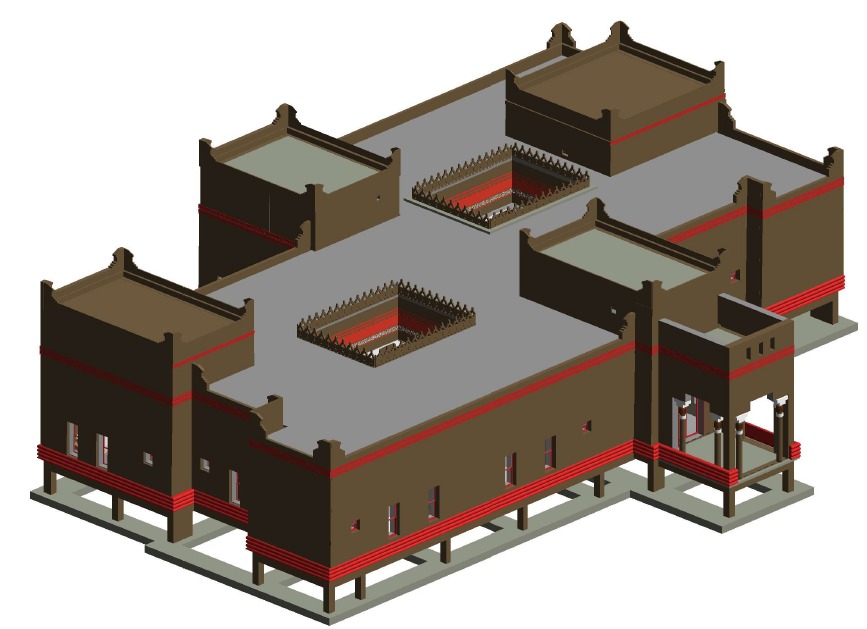 CAD TO BIM MODELLING SERVICES
REVIT
  CAD TO BIM MODELLING SERVICES
  HAND SKETCHES TO BIM MODELLING SERVICES
 2D DOCUMENTATION SERVICES
 BIM 4D SERVICES
 ANIMATION & VISUALISATION SERVICES
 BIM FACILITY MANAGEMENT SERVICES
 MEP DESIGN SERVICES

2.   SCAN TO BIM MODELLING SERVICES
3.   GIS
4.   BIM RESOURCE MANAGEMENT
Client: 		TXG – Technical Xperts Group 
Project Name: 	Al- Dera Farm Luxuries Villas - RiyadhProject Type: 		ResidentialLocation: 		Saudi ArabiaLOD: 		500Area: 		4,200 Sqmts 
Software’s Used: 	AutoCAD, Revit, Naviswork & COBIE
Scope of Work: ( Architectural, Structural, MEP Modelling & facility Management)

LOD 500 model developed with the help of CAD files. Complete data was updated as per Asset Register collected from all stack holders. Schedules extracted from Revit and generated 2D As-built drawings.
www.10four.org
Firm Portfolio|7
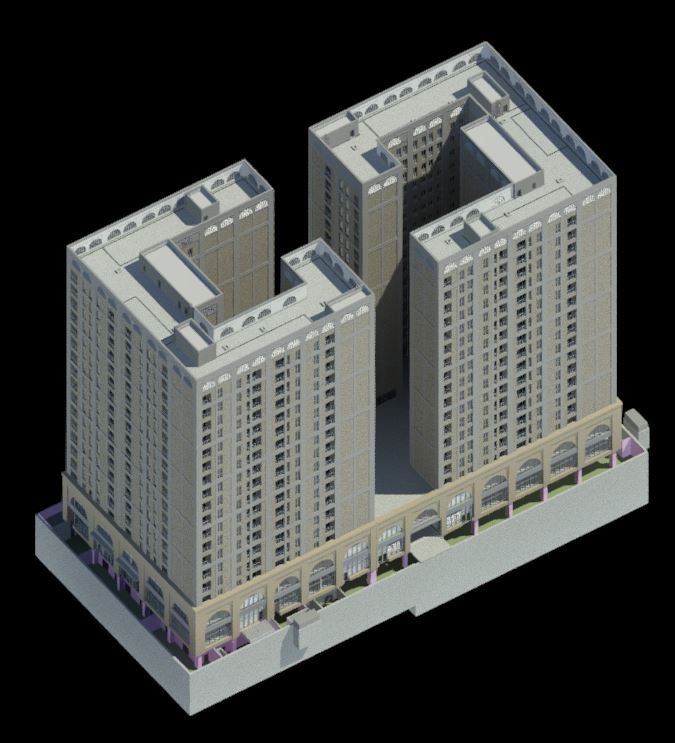 CAD TO BIM MODELLING SERVICES
REVIT
  CAD TO BIM MODELLING SERVICES
  HAND SKETCHES TO BIM MODELLING SERVICES
 2D DOCUMENTATION SERVICES
 BIM 4D SERVICES
 ANIMATION & VISUALISATION SERVICES
 BIM FACILITY MANAGEMENT SERVICES
 MEP DESIGN SERVICES

2.   SCAN TO BIM MODELLING SERVICES
3.   GIS
4.   BIM RESOURCE MANAGEMENT
Client: 		Meinhardt Qatar
Project Name: 	HAH Residential BuildingsProject Type: 		ResidentialLocation: 		QatarLOD: 		350Area: 		60,200 Sqmts 
Software’s Used: 	AutoCAD, Revit, Naviswork
Scope of Work: ( Architectural, Structural & MEP Modelling)

LOD 350 model developed with the help of Design CAD files. Schedules extracted from Revit and generated 2D Detail Design drawings.
www.10four.org
Firm Portfolio|8
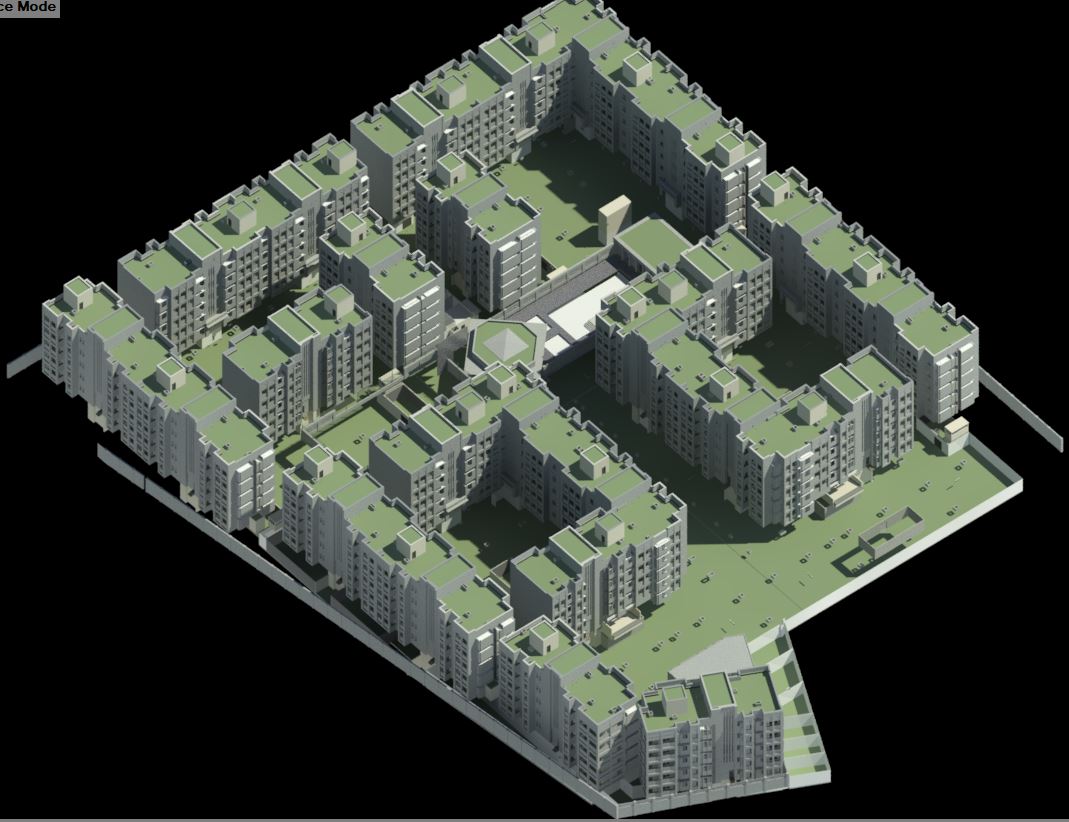 CAD TO BIM MODELLING SERVICES
REVIT
  CAD TO BIM MODELLING SERVICES
  HAND SKETCHES TO BIM MODELLING SERVICES
 2D DOCUMENTATION SERVICES
 BIM 4D SERVICES
 ANIMATION & VISUALISATION SERVICES
 BIM FACILITY MANAGEMENT SERVICES
 MEP DESIGN SERVICES

2.   SCAN TO BIM MODELLING SERVICES
3.   GIS
4.   BIM RESOURCE MANAGEMENT
Client: 		Meinhardt Qatar
Project Name: 	ARQ Residential BuildingsProject Type: 		ResidentialLocation: 		QatarLOD: 		350Area: 		NA
Software’s Used: 	AutoCAD, Revit, Naviswork
Scope of Work: ( Architectural & Structural Modelling)

LOD 350 model developed with the help of Design CAD files. Schedules extracted from Revit and generated 2D Detail Design drawings.
www.10four.org
Firm Portfolio|9
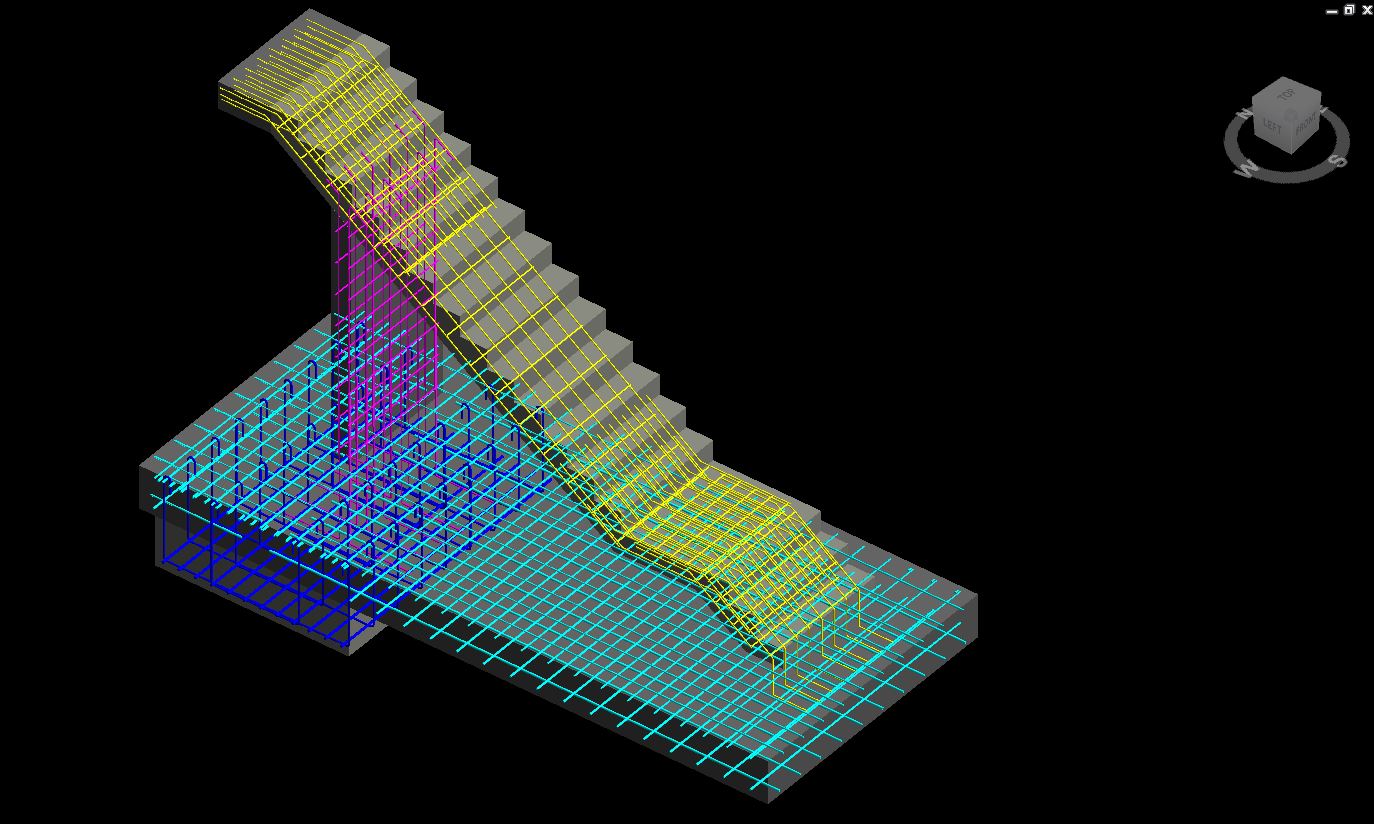 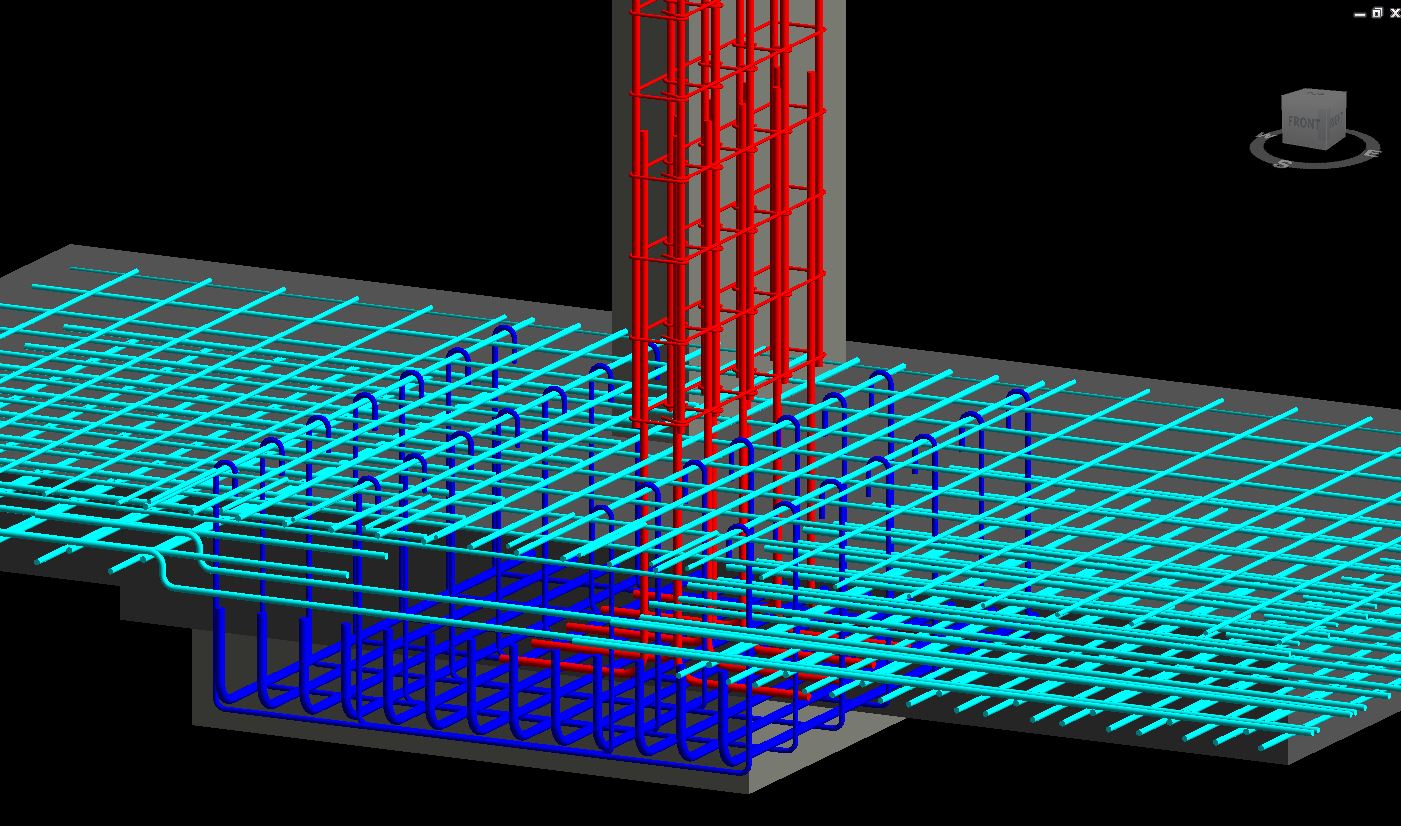 CAD TO BIM MODELLING SERVICES
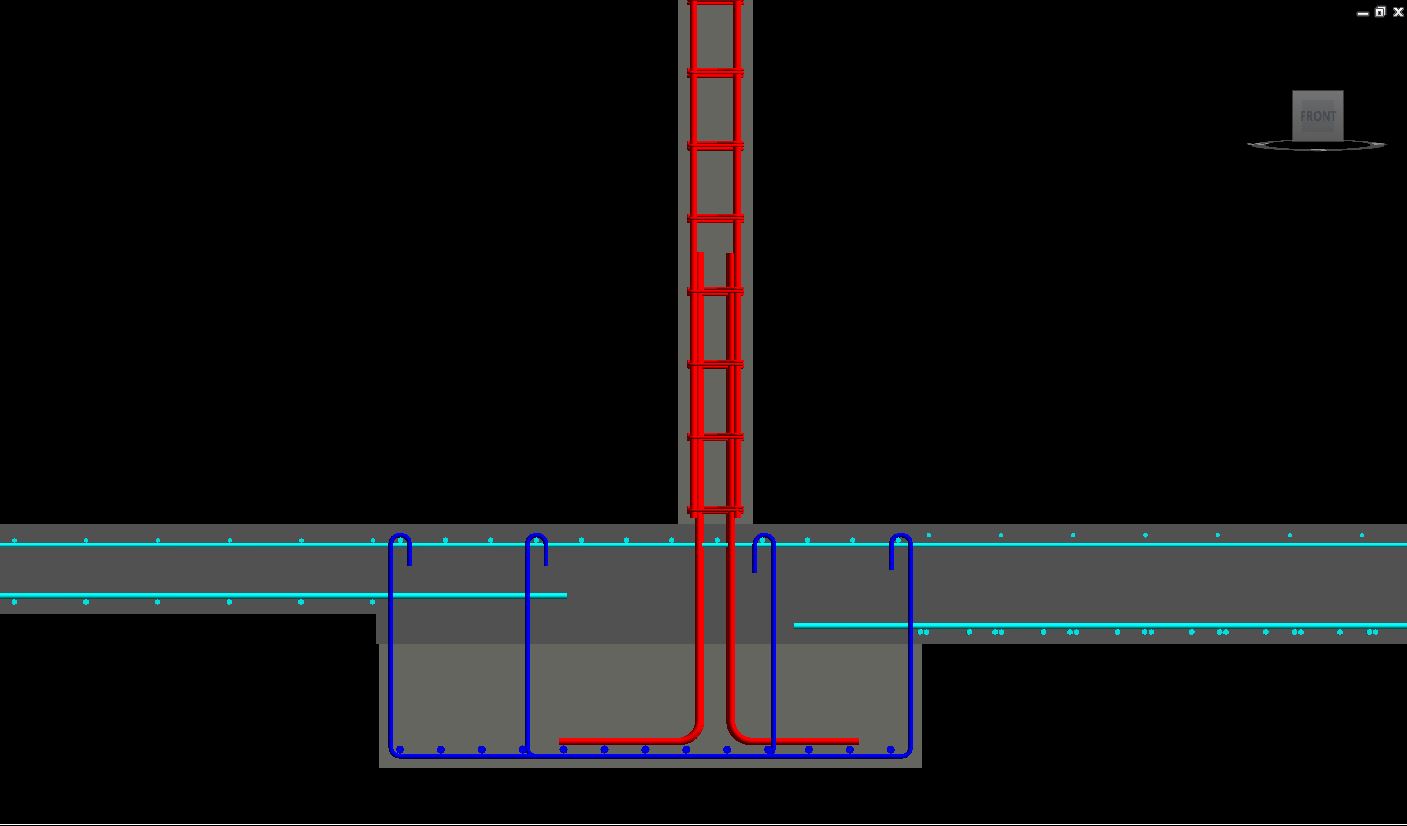 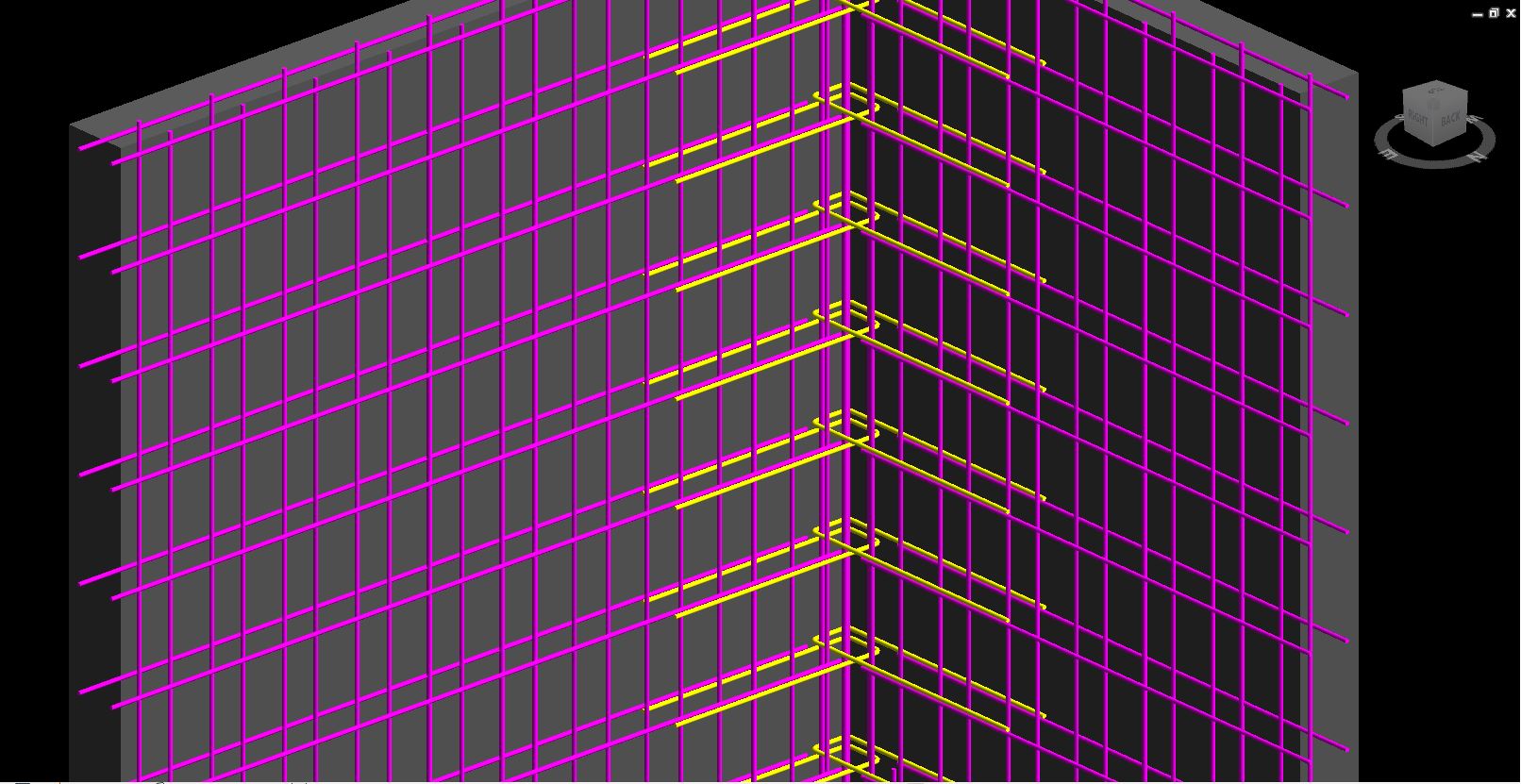 REVIT
  CAD TO BIM MODELLING SERVICES
  HAND SKETCHES TO BIM MODELLING SERVICES
 2D DOCUMENTATION SERVICES
 BIM 4D SERVICES
 ANIMATION & VISUALISATION SERVICES
 BIM FACILITY MANAGEMENT SERVICES
 MEP DESIGN SERVICES

2.   SCAN TO BIM MODELLING SERVICES
3.   GIS
4.   BIM RESOURCE MANAGEMENT
Client: 		Westra
Project Name: 	Spring Field Rise VillageProject Type: 		Residential & Commercial BuildingsLocation: 		AustraliaLOD: 		350Area: 		33,940 Sqmts
Software’s Used: 	AutoCAD, Revit, Naviswork
Scope of Work: ( Reinforcement Modelling)

Our scope was RCC modelling of complete buildings following Australian Standards and developed model to LOD 350 with the help of Design CAD files. Schedules extracted from Revit and generated 2D Detail Design drawings.
www.10four.org
Firm Portfolio|10
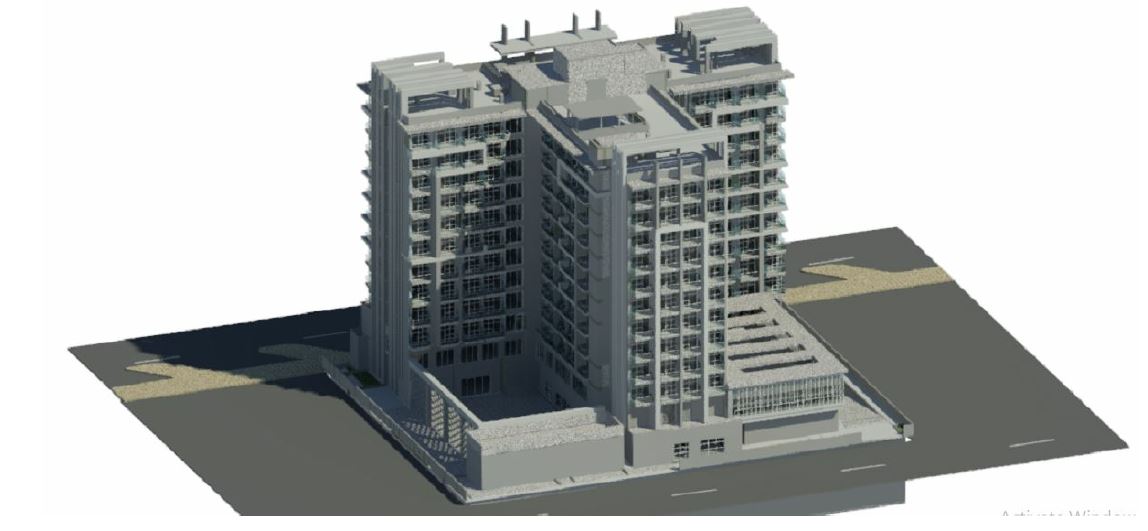 CAD TO BIM MODELLING SERVICES
REVIT
  CAD TO BIM MODELLING SERVICES
  HAND SKETCHES TO BIM MODELLING SERVICES
 2D DOCUMENTATION SERVICES
 BIM 4D SERVICES
 ANIMATION & VISUALISATION SERVICES
 BIM FACILITY MANAGEMENT SERVICES
 MEP DESIGN SERVICES

2.   SCAN TO BIM MODELLING SERVICES
3.   GIS
4.   BIM RESOURCE MANAGEMENT
Client: 		JIANMING WANG & JIAO WEI 
Project Name: 	Al- Furjan BuildingsProject Type: 		Residential & CommercialLocation: 		SharjahLOD: 		350Area: 		69,996 Sqmts
Software’s Used: 	AutoCAD, Revit, Naviswork
Scope of Work: ( Architectural & Structural Modelling)

Initially LOD 300 model and later developed to LOD 350 with the help of Design CAD files. Schedules extracted from Revit and generated 2D Detail Design drawings.
www.10four.org
Firm Portfolio|11
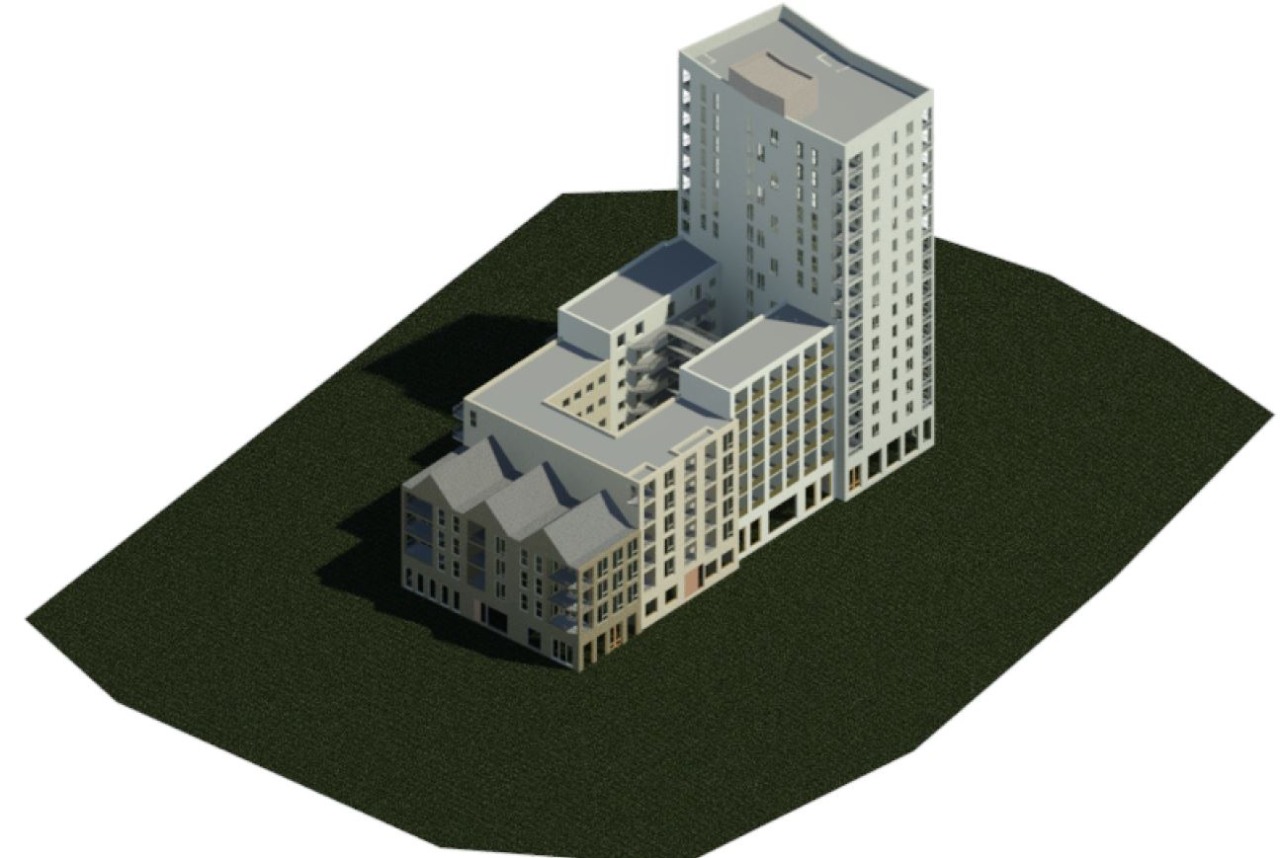 CAD TO BIM MODELLING SERVICES
REVIT
  CAD TO BIM MODELLING SERVICES
  HAND SKETCHES TO BIM MODELLING SERVICES
 2D DOCUMENTATION SERVICES
 BIM 4D SERVICES
 ANIMATION & VISUALISATION SERVICES
 BIM FACILITY MANAGEMENT SERVICES
 MEP DESIGN SERVICES

2.   SCAN TO BIM MODELLING SERVICES
3.   GIS
4.   BIM RESOURCE MANAGEMENT
Client: 		Preconvision
Project Name: 	Plot - 18Project Type: 		ResidentialLocation: 		UKLOD: 		300Area: 		78,000 Sqmts
Software’s Used: 	AutoCAD, Revit, Naviswork
Scope of Work: ( Architectural & Structural Modelling)

LOD 300 model developed with the help of Design CAD files.
www.10four.org
Firm Portfolio|12
VILLAS
www.10four.org
Firm Portfolio|13
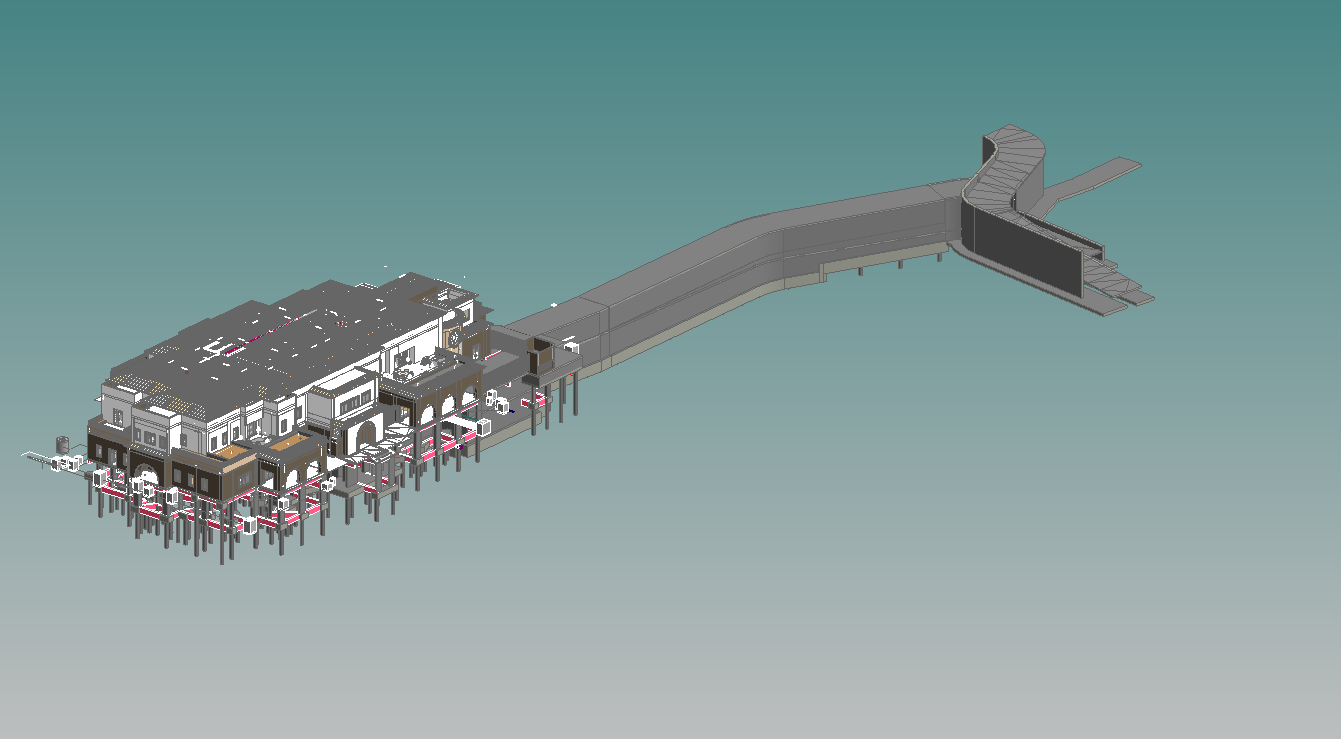 CAD TO BIM MODELLING SERVICES
REVIT
  CAD TO BIM MODELLING SERVICES
  HAND SKETCHES TO BIM MODELLING SERVICES
 2D DOCUMENTATION SERVICES
 BIM 4D SERVICES
 ANIMATION & VISUALISATION SERVICES
 BIM FACILITY MANAGEMENT SERVICES
 MEP DESIGN SERVICES

2.   SCAN TO BIM MODELLING SERVICES
3.   GIS
4.   BIM RESOURCE MANAGEMENT
Client: 		ECOXAX
Project Name: 	Al Bahar Villas 
Project Type: 		CommercialLocation: 		Abu DhabiLOD: 		400Area: 		NA
Software’s Used: 	AutoCAD, Revit & Diroots
Scope of Work: ( MEP Modelling)

LOD 400 model developed with the help of Design CAD files. Schedules extracted from revit.  Generated 2D Detail Design drawings.
www.10four.org
Firm Portfolio|14
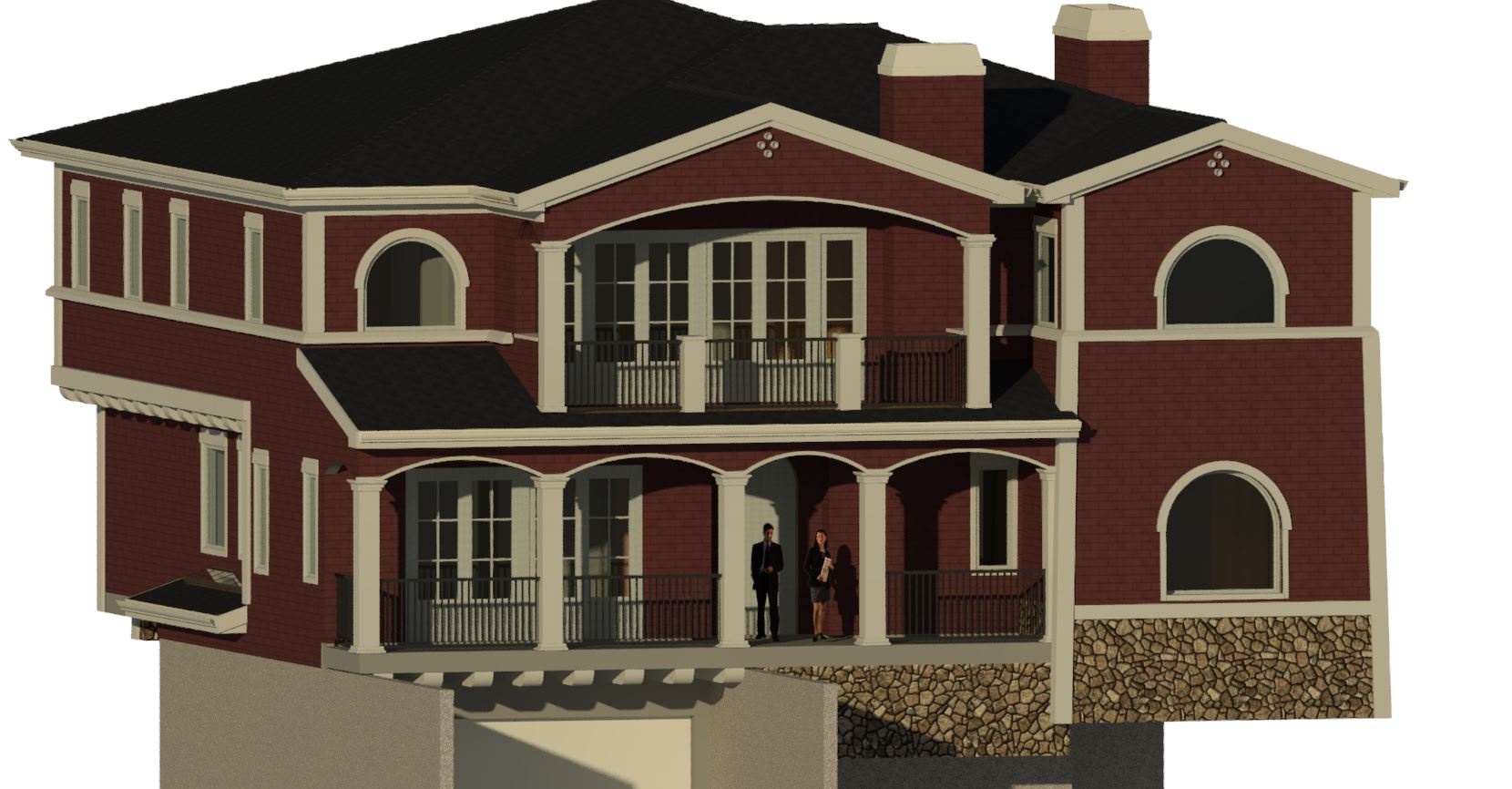 HAND SKETCHES TO BIM MODELLING SERVICES
REVIT
  CAD TO BIM MODELLING SERVICES
  HAND SKETCHES TO BIM MODELLING SERVICES
 2D DOCUMENTATION SERVICES
 BIM 4D SERVICES
 ANIMATION & VISUALISATION SERVICES
 BIM FACILITY MANAGEMENT SERVICES
 MEP DESIGN SERVICES

2.   SCAN TO BIM MODELLING SERVICES
3.   GIS
4.   BIM RESOURCE MANAGEMENT
Client: 		Joe Palka Architects 
Project Name: 	Belton & RicheProject Type: 		ResidentialLocation: 		United StatesLOD: 		400Area: 		4,600 Sqmts ( More than 20 Villas)
Software’s Used: 	AutoCAD, Revit, Naviswork, BIM 360
Scope of Work: ( Architectural & Structural Modelling)

The client was from USA, we act as BIM Resource management for the architect team. Our role varies based on client requirement. We mostly support in BIM Modelling and Interior Detailing for Villa Projects.
www.10four.org
Firm Portfolio|15
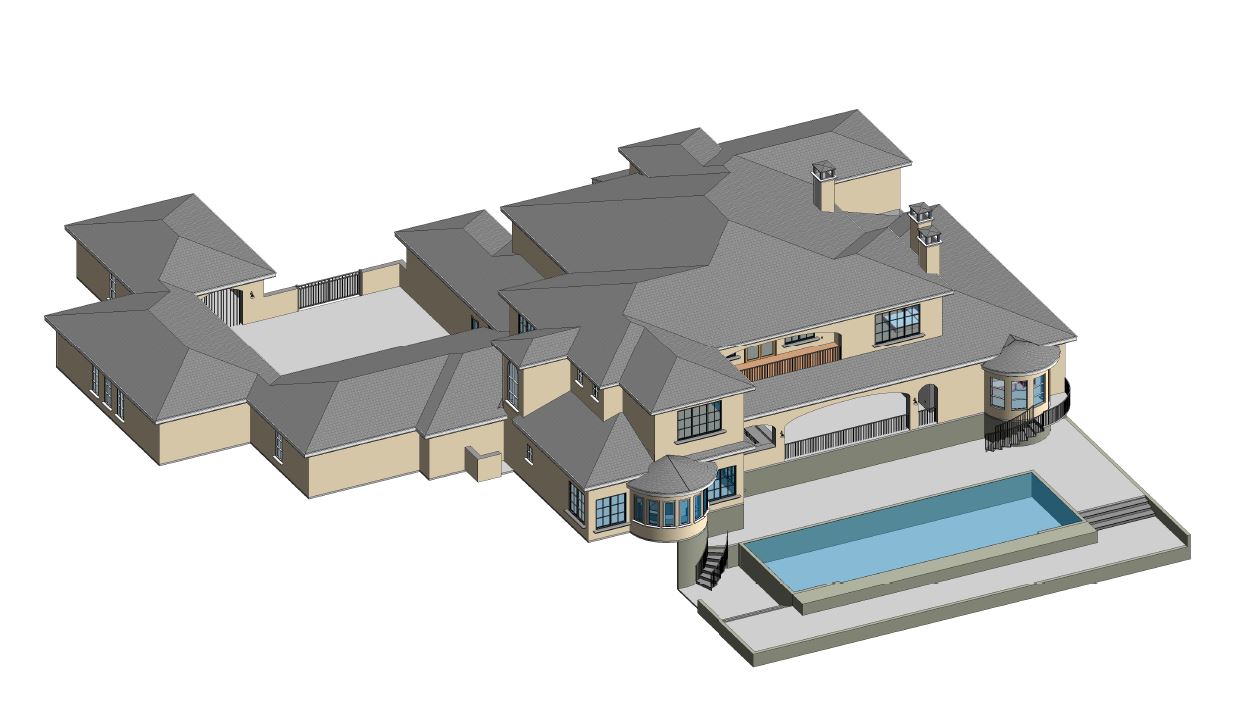 HAND SKETCHES TO BIM MODELLING SERVICES
REVIT
  CAD TO BIM MODELLING SERVICES
  HAND SKETCHES TO BIM MODELLING SERVICES
 2D DOCUMENTATION SERVICES
 BIM 4D SERVICES
 ANIMATION & VISUALISATION SERVICES
 BIM FACILITY MANAGEMENT SERVICES
 MEP DESIGN SERVICES

2.   SCAN TO BIM MODELLING SERVICES
3.   GIS
4.   BIM RESOURCE MANAGEMENT
Client: 		The BDX
Project Name: 	Mr. Smith 2Project Type: 		ResidentialLocation: 		United StatesLOD: 		400Area: 		5,000 Sqmts
Software’s Used: 	AutoCAD, Revit, Naviswork, BIM 360 & Vision Ray
Scope of Work: ( Architectural, Structural & Electrical Modelling)

The client was from USA, we act as BIM Resource management for the architect team. Our role varies based on client requirement. We mostly support in BIM Modelling and Interior Detailing for Villa Projects.
www.10four.org
Firm Portfolio|16
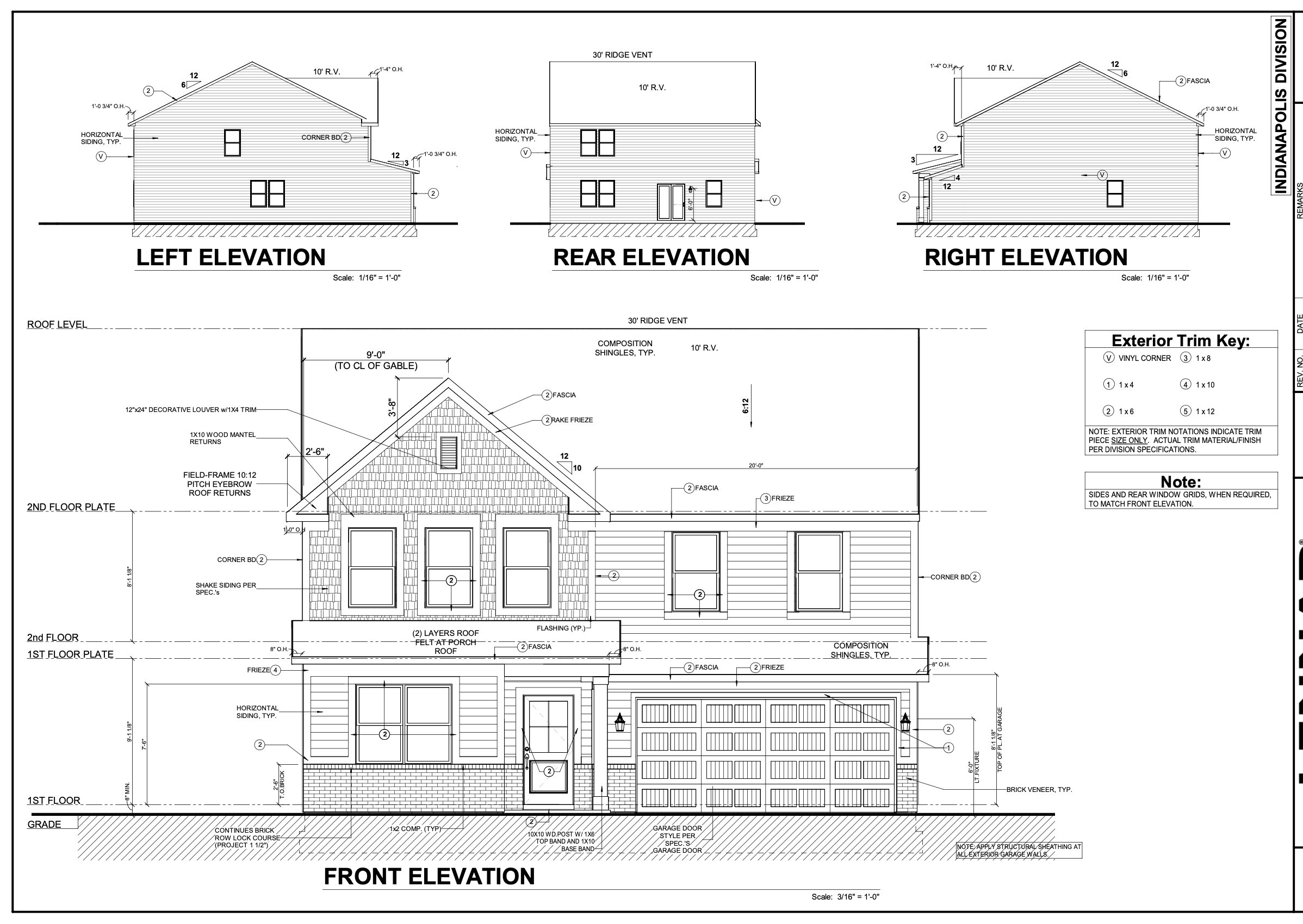 HAND SKETCHES TO BIM MODELLING SERVICES
REVIT
  CAD TO BIM MODELLING SERVICES
  HAND SKETCHES TO BIM MODELLING SERVICES
 2D DOCUMENTATION SERVICES
 BIM 4D SERVICES
 ANIMATION & VISUALISATION SERVICES
 BIM FACILITY MANAGEMENT SERVICES
 MEP DESIGN SERVICES

2.   SCAN TO BIM MODELLING SERVICES
3.   GIS
4.   BIM RESOURCE MANAGEMENT
Client: 		The BDX
Project Name: 	ValenciaProject Type: 		ResidentialLocation: 		United StatesLOD: 		400Area: 		3,000 Sqmts
Software’s Used: 	AutoCAD, Revit, Naviswork, BIM 360 & Vision Ray
Scope of Work: ( Architectural, Structural & Electrical Modelling)

The client was from USA, we act as BIM Resource management for the architect team. Our role varies based on client requirement. We mostly support in BIM Modelling and Interior Detailing for Villa Projects.
www.10four.org
Firm Portfolio|17
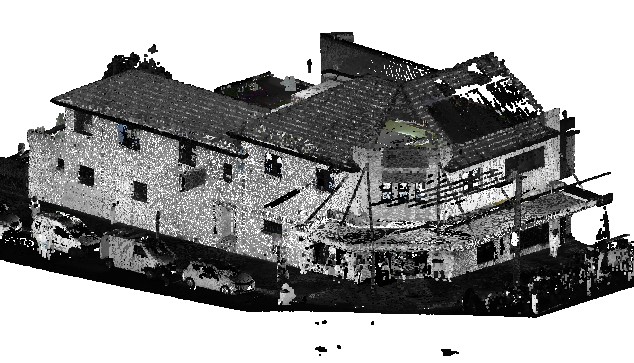 SCAN TO BIM MODELLING SERVICES
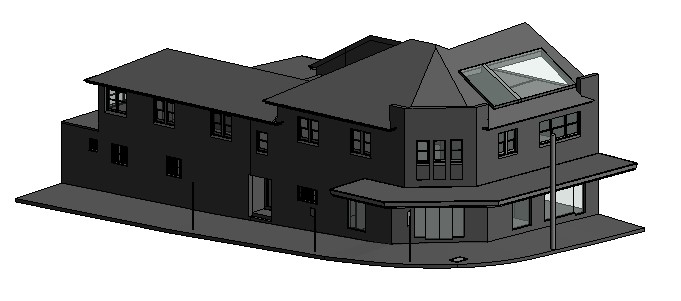 REVIT
  CAD TO BIM MODELLING SERVICES
  HAND SKETCHES TO BIM MODELLING SERVICES
 2D DOCUMENTATION SERVICES
 BIM 4D SERVICES
 ANIMATION & VISUALISATION SERVICES
 BIM FACILITY MANAGEMENT SERVICES
 MEP DESIGN SERVICES

2.   SCAN TO BIM MODELLING SERVICES
3.   GIS
4.   BIM RESOURCE MANAGEMENT
Client: 		Client - 17
Project Name: 	Project- 14Project Type: 		ResidentialLocation: 		SwedenLOD: 		300Area: 		NA
Software’s Used: 	Revit & Recap
Scope of Work: ( Architectural & Structural Modelling)

Client’s final requirement is to develop LOD 300 model with the help of Scan Data ( LIDAR Scan Data).
www.10four.org
Firm Portfolio|18
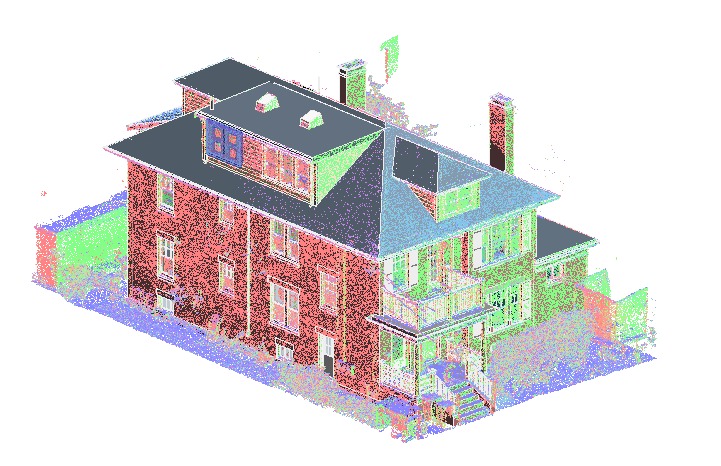 SCAN TO BIM MODELLING SERVICES
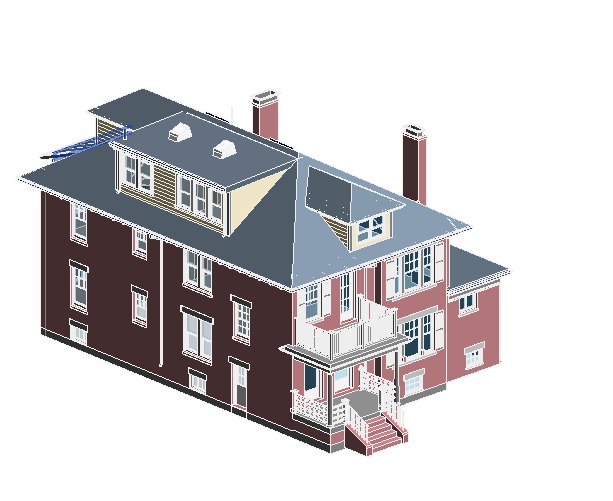 REVIT
  CAD TO BIM MODELLING SERVICES
  HAND SKETCHES TO BIM MODELLING SERVICES
 2D DOCUMENTATION SERVICES
 BIM 4D SERVICES
 ANIMATION & VISUALISATION SERVICES
 BIM FACILITY MANAGEMENT SERVICES
 MEP DESIGN SERVICES

2.   SCAN TO BIM MODELLING SERVICES
3.   GIS
4.   BIM RESOURCE MANAGEMENT
Client: 		Client - 17
Project Name: 	69 Reservoir StreetProject Type: 		ResidentialLocation: 		UKLOD: 		300Area: 		NA
Software’s Used: 	Revit & Recap
Scope of Work: ( Architectural & Structural Modelling)

Client’s final requirement is to develop LOD 300 model with the help of Scan Data ( LIDAR Scan Data).
www.10four.org
Firm Portfolio|19
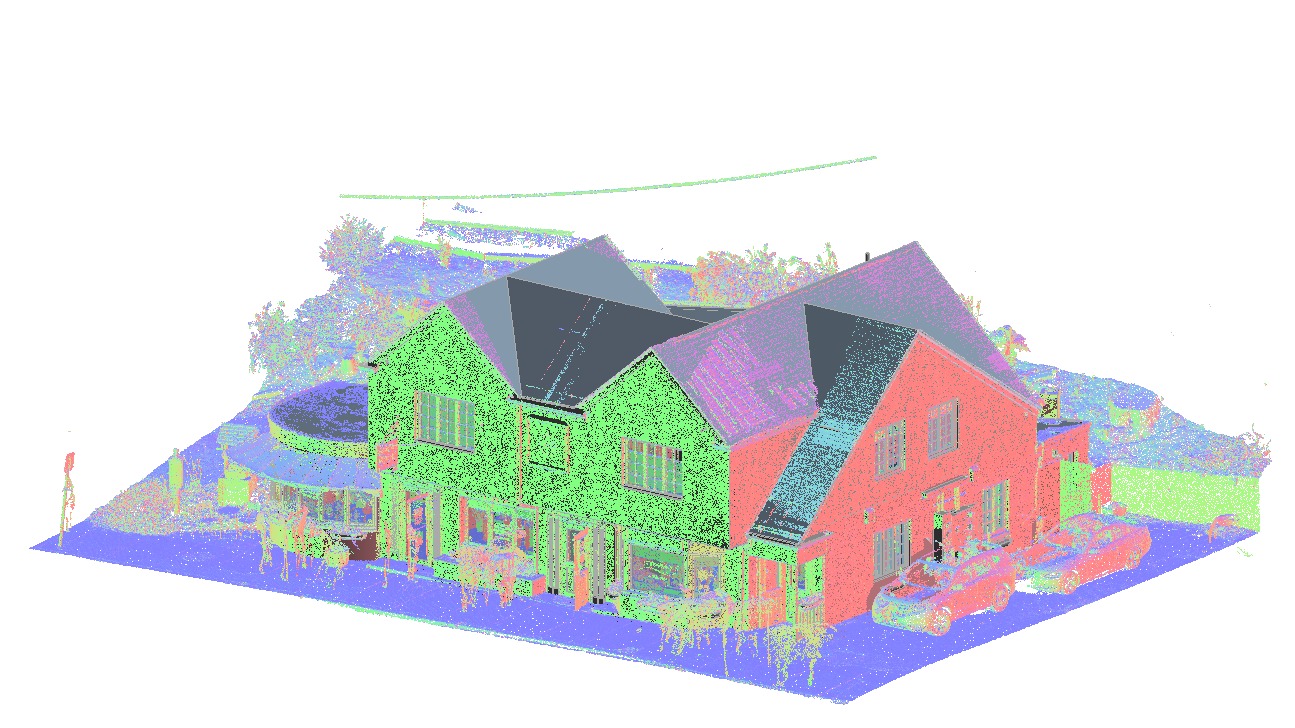 SCAN TO BIM MODELLING SERVICES
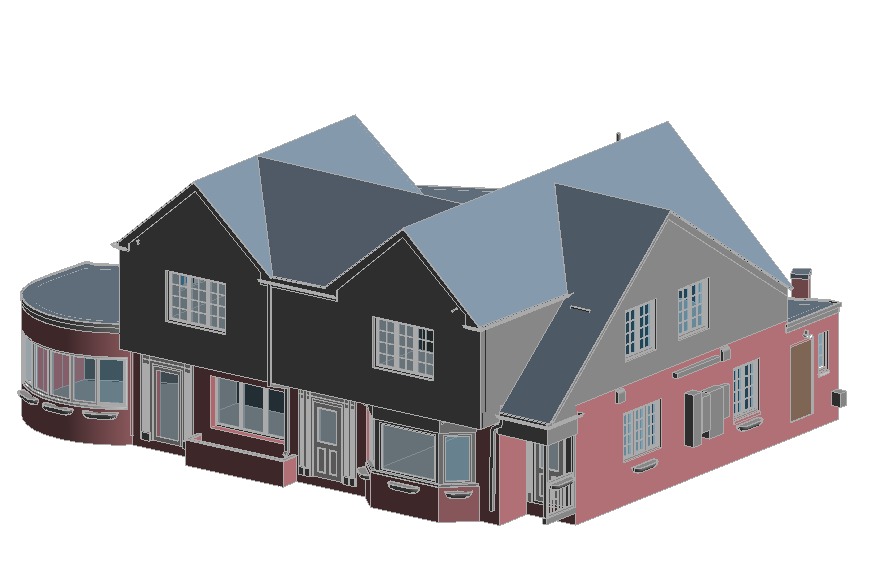 REVIT
  CAD TO BIM MODELLING SERVICES
  HAND SKETCHES TO BIM MODELLING SERVICES
 2D DOCUMENTATION SERVICES
 BIM 4D SERVICES
 ANIMATION & VISUALISATION SERVICES
 BIM FACILITY MANAGEMENT SERVICES
 MEP DESIGN SERVICES

2.   SCAN TO BIM MODELLING SERVICES
3.   GIS
4.   BIM RESOURCE MANAGEMENT
Client: 		Client - 17
Project Name: 	Project- 13Project Type: 		ResidentialLocation: 		SwedenLOD: 		300Area: 		NA
Software’s Used: 	Revit & Recap
Scope of Work: ( Architectural & Structural Modelling)

Client’s final requirement is to develop LOD 300 model with the help of Scan Data ( LIDAR Scan Data).
www.10four.org
Firm Portfolio|20
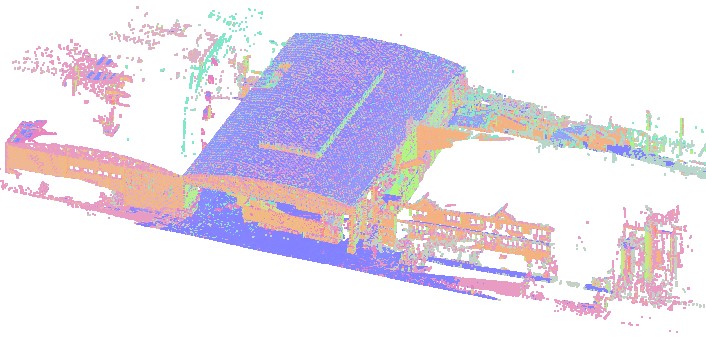 SCAN TO BIM MODELLING SERVICES
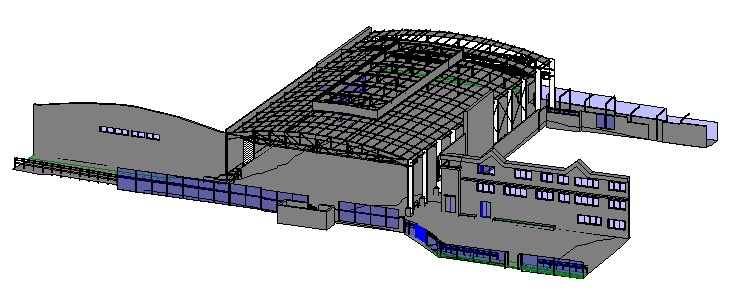 REVIT
  CAD TO BIM MODELLING SERVICES
  HAND SKETCHES TO BIM MODELLING SERVICES
 2D DOCUMENTATION SERVICES
 BIM 4D SERVICES
 ANIMATION & VISUALISATION SERVICES
 BIM FACILITY MANAGEMENT SERVICES
 MEP DESIGN SERVICES

2.   SCAN TO BIM MODELLING SERVICES
3.   GIS
4.   BIM RESOURCE MANAGEMENT
Client: 		Client - 17
Project Name: 	Project- 15Project Type: 		CommercialLocation: 		USLOD: 		300Area: 		NA
Software’s Used: 	Revit & Recap
Scope of Work: ( Architectural & Structural Modelling)

Client’s final requirement is to develop LOD 300 model with the help of Scan Data ( LIDAR Scan Data).
www.10four.org
Firm Portfolio|21
METROS & AIRPORTS
www.10four.org
Firm Portfolio|22
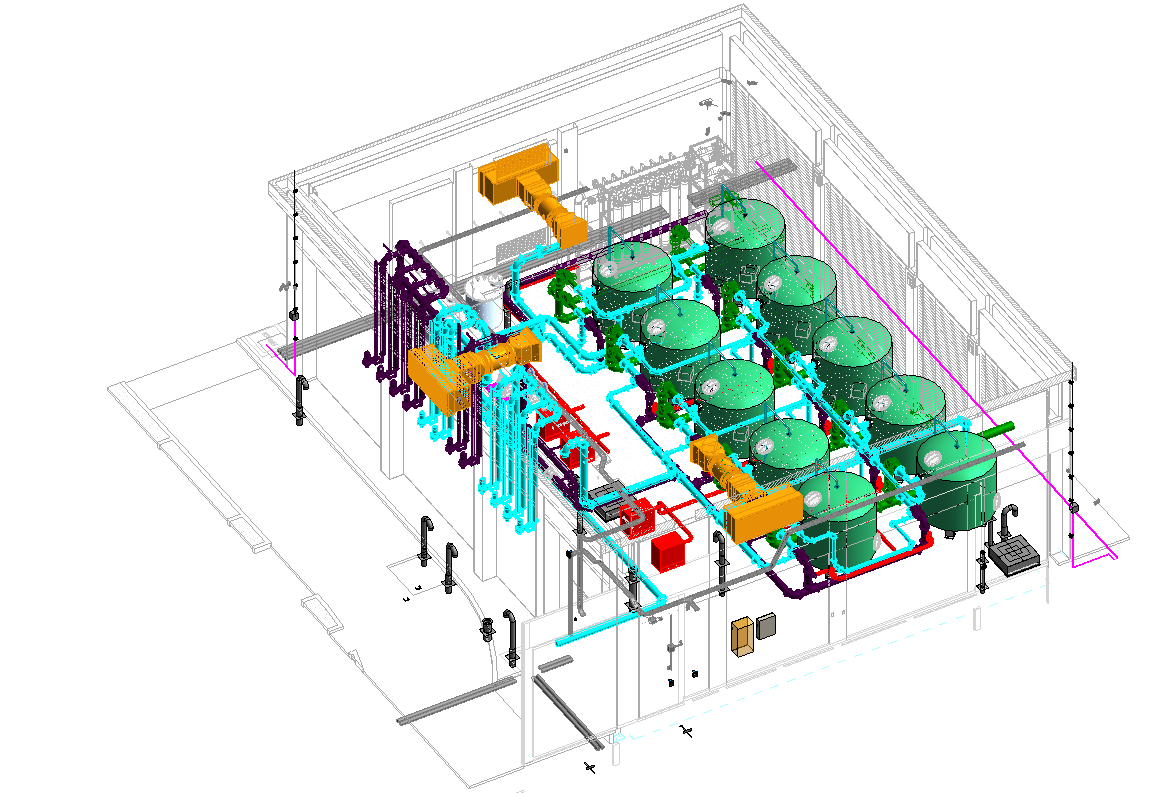 CAD TO BIM MODELLING SERVICES
REVIT
  CAD TO BIM MODELLING SERVICES
  HAND SKETCHES TO BIM MODELLING SERVICES
 2D DOCUMENTATION SERVICES
 BIM 4D SERVICES
 ANIMATION & VISUALISATION SERVICES
 BIM FACILITY MANAGEMENT SERVICES
 MEP DESIGN SERVICES

2.   SCAN TO BIM MODELLING SERVICES
3.   GIS
4.   BIM RESOURCE MANAGEMENT
Client: 		Prism
Project Name: 	Yamuna  International AirportProject Type: 		AirPortLocation: 		Noida, IndiaLOD: 		300Area: 		-
Software’s Used:                   AutoCad & Revit
Scope of Work: (MEP Modelling )

LOD 300 model developed with the help of Design CAD files .
www.10four.org
Firm Portfolio|23
CAD TO BIM MODELLING SERVICES
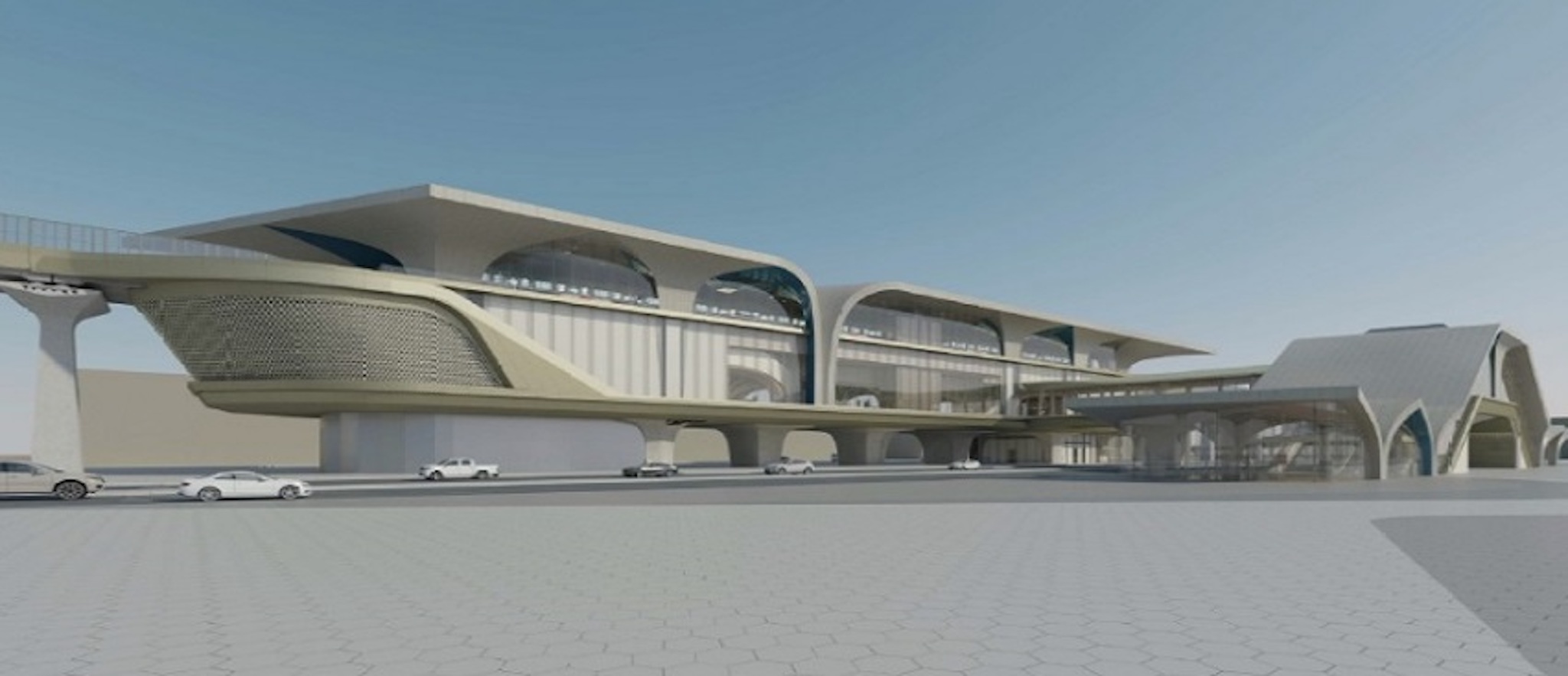 REVIT
  CAD TO BIM MODELLING SERVICES
  HAND SKETCHES TO BIM MODELLING SERVICES
 2D DOCUMENTATION SERVICES
 BIM 4D SERVICES
 ANIMATION & VISUALISATION SERVICES
 BIM FACILITY MANAGEMENT SERVICES
 MEP DESIGN SERVICES

2.   SCAN TO BIM MODELLING SERVICES
3.   GIS
4.   BIM RESOURCE MANAGEMENT
Client: 		Client 1
Project Name: 	National Libray Of Qatar Metro Station Project Type: 		MetroLocation: 		QatarLOD: 		300Area: 		-
Software’s Used:                   AutoCad & Revit
Scope of Work: (MEP Modelling )

LOD 300 model developed with the help of Design CAD files .
www.10four.org
Firm Portfolio|24
CAD TO BIM MODELLING SERVICES
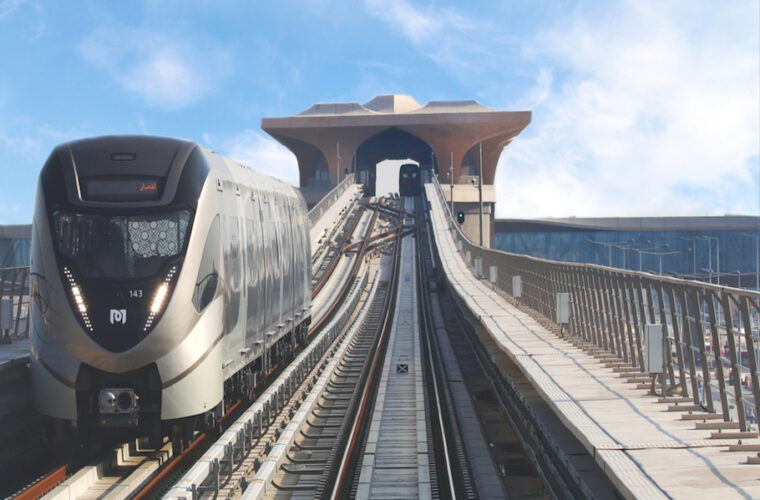 REVIT
  CAD TO BIM MODELLING SERVICES
  HAND SKETCHES TO BIM MODELLING SERVICES
 2D DOCUMENTATION SERVICES
 BIM 4D SERVICES
 ANIMATION & VISUALISATION SERVICES
 BIM FACILITY MANAGEMENT SERVICES
 MEP DESIGN SERVICES

2.   SCAN TO BIM MODELLING SERVICES
3.   GIS
4.   BIM RESOURCE MANAGEMENT
Client: 		Client 2
Project Name: 	 Hammad Hospital Metro Station Project Type: 		MetroLocation: 		QatarLOD: 		300Area: 		-
Software’s Used:                   AutoCad & Revit
Scope of Work: (MEP Modelling )

LOD 300 model developed with the help of Design CAD files .
www.10four.org
Firm Portfolio|25
INDUSTRIAL
www.10four.org
Firm Portfolio126
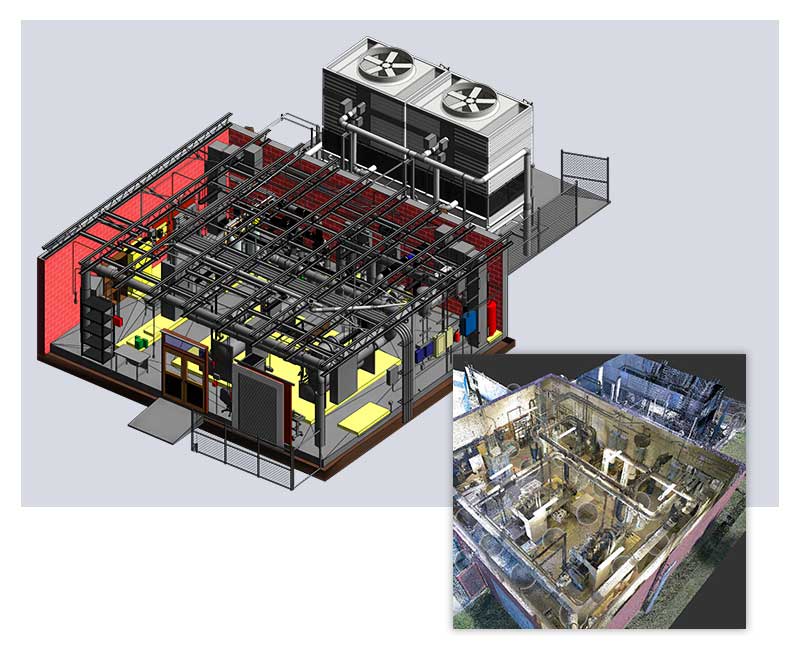 SCAN TO BIM MODELLING SERVICES
REVIT
  CAD TO BIM MODELLING SERVICES
  HAND SKETCHES TO BIM MODELLING SERVICES
 2D DOCUMENTATION SERVICES
 BIM 4D SERVICES
 ANIMATION & VISUALISATION SERVICES
 BIM FACILITY MANAGEMENT SERVICES

2.   SCAN TO BIM MODELLING SERVICES
3.   GIS
4.   BIM RESOURCE MANAGEMENT
Client: 		Virtual Building Studios 
Project Name: 	MEP Project-1Project Type: 		IndustrialLocation: 		BrazilLOD: 		300Area: 		12,500 Sqmts 
Software’s Used: 	AutoCAD, Revit, Naviswork
Scope of Work: (MEPF Modelling )

Client is from Brazil, LOD 300 model developed with the help of Lidar Scan files. It’s a Pharma industry. Created basic families.
www.10four.org
Firm Portfolio127
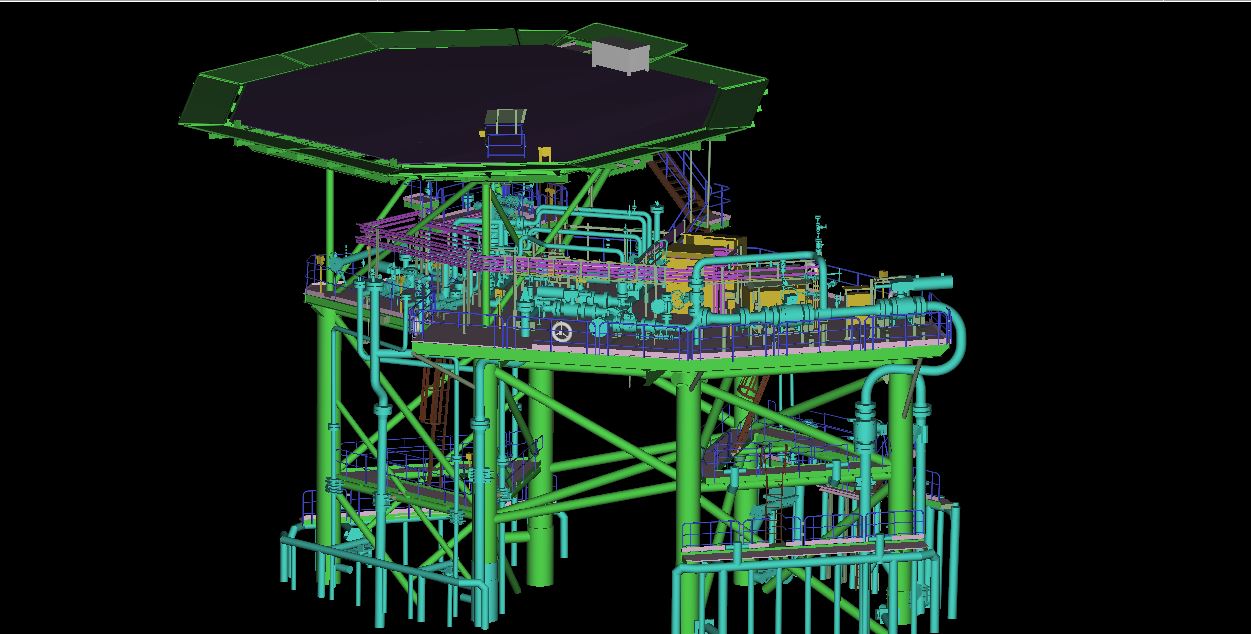 SCAN TO BIM MODELLING SERVICES
REVIT
  CAD TO BIM MODELLING SERVICES
  HAND SKETCHES TO BIM MODELLING SERVICES
 2D DOCUMENTATION SERVICES
 BIM 4D SERVICES
 ANIMATION & VISUALISATION SERVICES
 BIM FACILITY MANAGEMENT SERVICES

2.   SCAN TO BIM MODELLING SERVICES
3.   GIS
4.   BIM RESOURCE MANAGEMENT
Client: 		Client-3
Project Name: 	US Rig-19Project Type: 		IndustrialLocation: 		USLOD: 		300 ( Modelling )Area: 		NASoftware’s Used: 	Cyclone, Revit & Recap
Scope of Work: (Architectural, Structural, MEPF Modelling)

Client’s final requirement is to develop LOD 300 model with the help of Scan Data ( LIDAR Scan Data).
www.10four.org
Firm Portfolio128
SCAN TO BIM MODELLING SERVICES
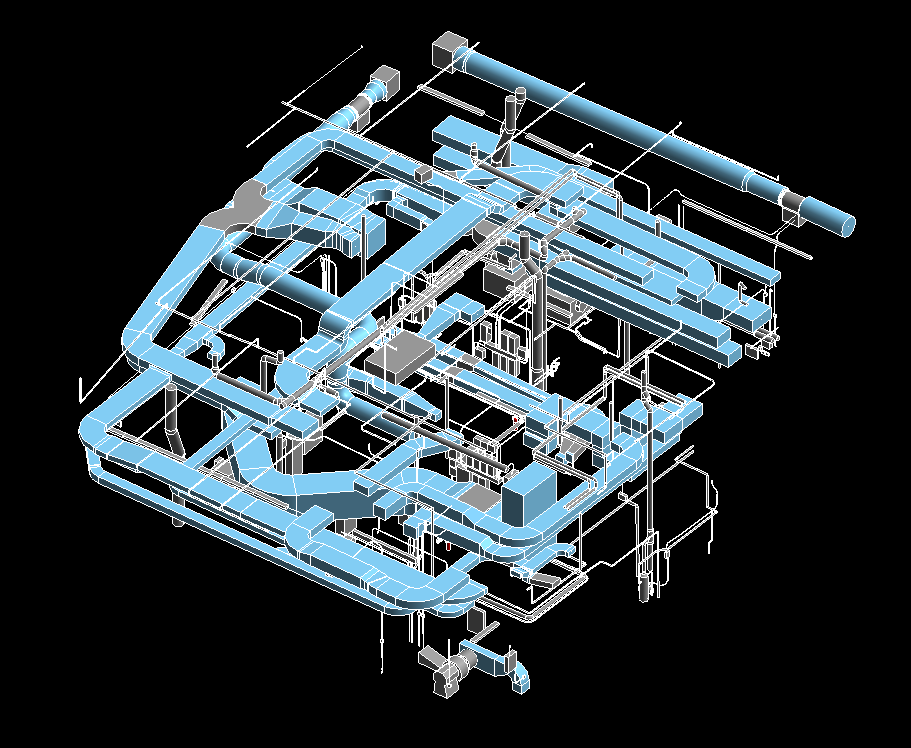 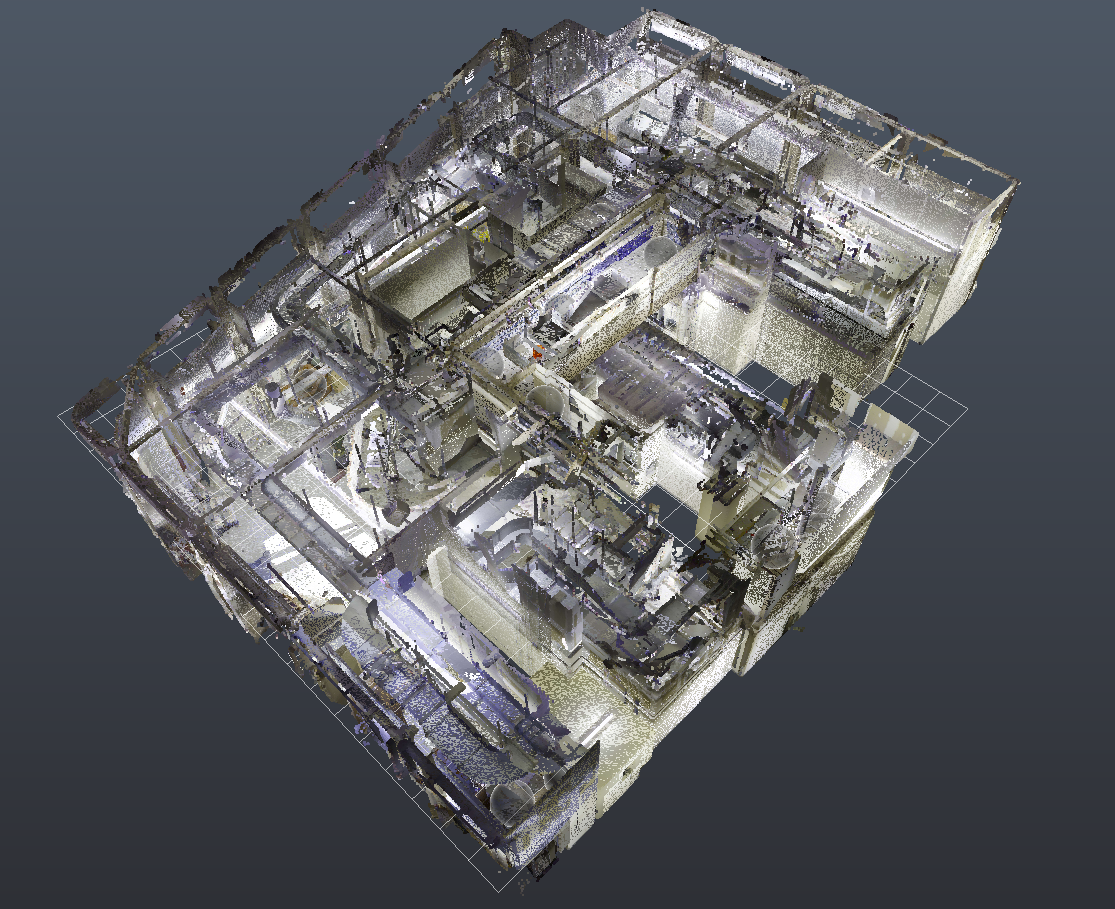 REVIT
  CAD TO BIM MODELLING SERVICES
  HAND SKETCHES TO BIM MODELLING SERVICES
 2D DOCUMENTATION SERVICES
 BIM 4D SERVICES
 ANIMATION & VISUALISATION SERVICES
 BIM FACILITY MANAGEMENT SERVICES

2.   SCAN TO BIM MODELLING SERVICES
3.   GIS
4.   BIM RESOURCE MANAGEMENT
Client: 		Virtual Building Studios 
Project Name: 	Project-1Project Type: 		Medical IndustryLocation: 		BrazilLOD: 		300Area: 		12,500 Sqmts 
Software’s Used: 	Revit & Recap
Scope of Work: ( MEP Modelling )

Client is from Brazil, LOD 300 model developed with the help of Lidar Scan files. It’s a Pharma industry. Created basic families.
www.10four.org
Firm Portfolio129
INFRA STRUCTURE
www.10four.org
Firm Portfolio130
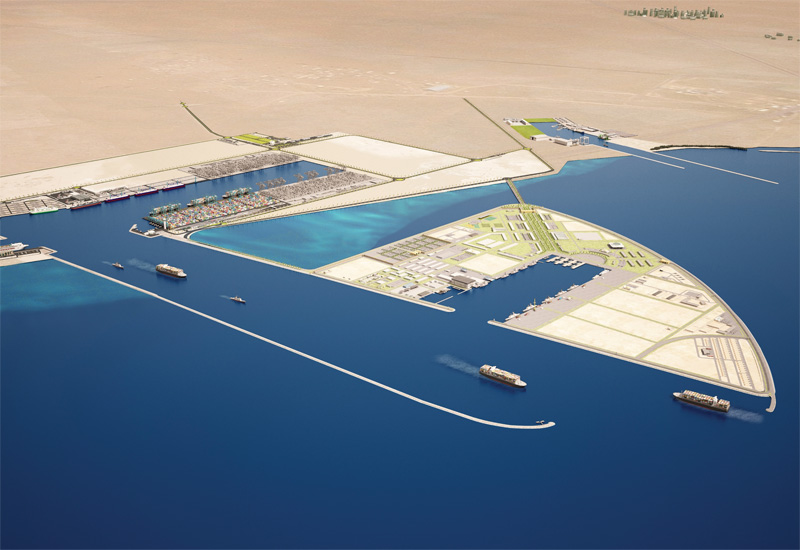 CAD TO BIM MODELLING SERVICES
REVIT
  CAD TO BIM MODELLING SERVICES
  HAND SKETCHES TO BIM MODELLING SERVICES
 2D DOCUMENTATION SERVICES
 BIM 4D SERVICES
 ANIMATION & VISUALISATION SERVICES
 BIM FACILITY MANAGEMENT SERVICES
 MEP DESIGN SERVICES

2.   SCAN TO BIM MODELLING SERVICES
3.   GIS
4.   BIM RESOURCE MANAGEMENT
Client: 		Geoshot Technologies
Project Name: 	Qatar New PortProject Type: 		InfrastructureLocation: 		QatarLOD: 		300Area: 		NA
Software’s Used: 	AutoCAD, Revit, Naviswork
Scope of Work: ( Architectural & Structural Modelling)

LOD 300 model developed with the help of Design CAD files. Schedules extracted from Revit and generated 2D Detail Design drawings.
www.10four.org
Firm Portfolio|31
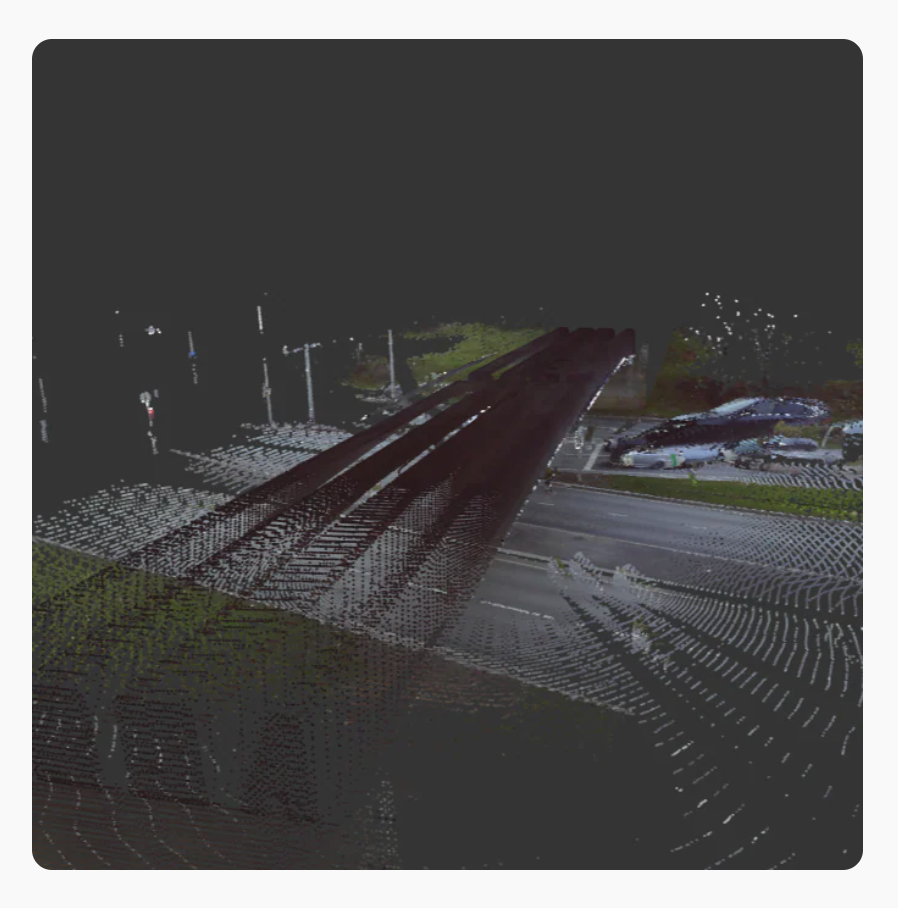 SCAN TO BIM MODELLING SERVICES
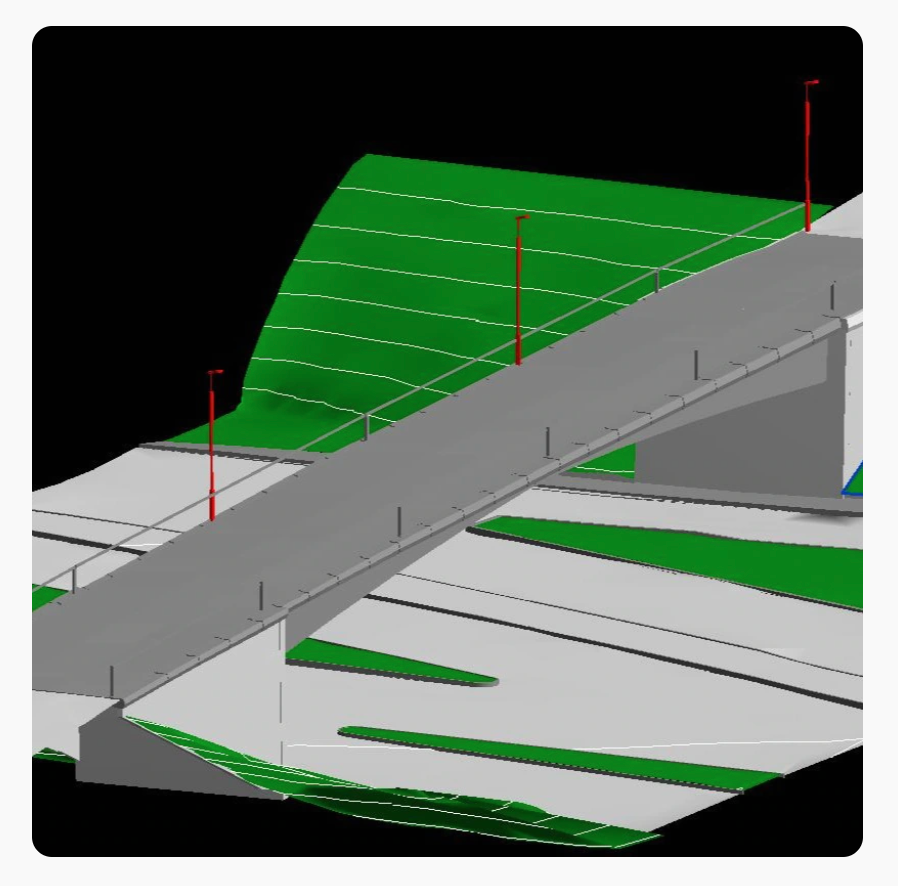 REVIT
  CAD TO BIM MODELLING SERVICES
  HAND SKETCHES TO BIM MODELLING SERVICES
 2D DOCUMENTATION SERVICES
 BIM 4D SERVICES
 ANIMATION & VISUALISATION SERVICES
 BIM FACILITY MANAGEMENT SERVICES

2.   SCAN TO BIM MODELLING SERVICES
3.   GIS
4.   BIM RESOURCE MANAGEMENT
Client: 		VK BIM Solutions 
Project Name: 	UK BridgesProject Type: 		InfrastructureLocation: 		UKLOD: 		300Area: 		N/A
Software’s Used: 	AutoCAD, Revit, Naviswork
Scope of Work: (Bridge Modelling )

Client is from UK, LOD 300 model developed with the help of Lidar Scan files. Nearly 20 Bridges has been modelled
www.10four.org
Firm Portfolio|32
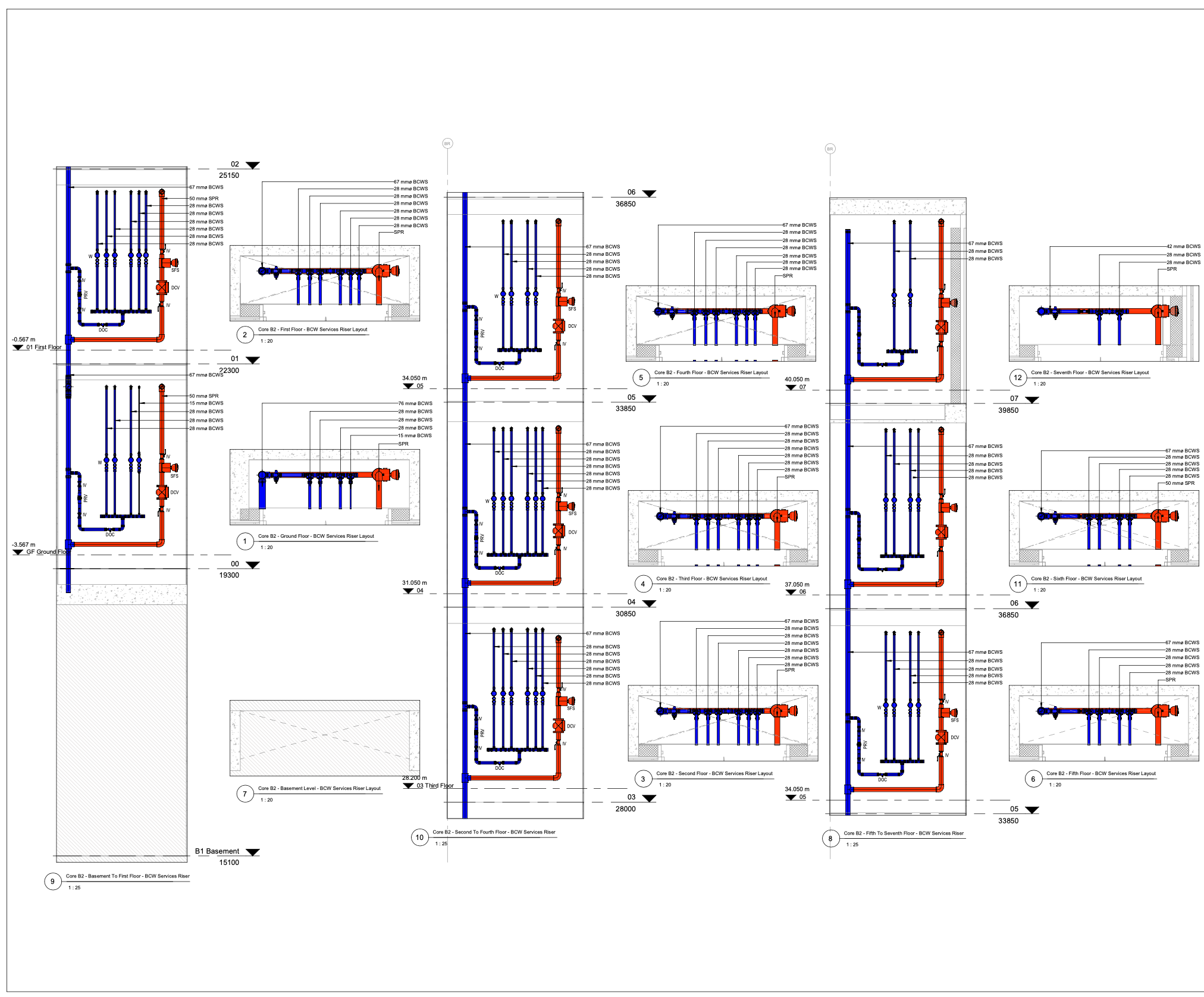 2D DOCUMENTATION SERVICES
REVIT
  CAD TO BIM MODELLING SERVICES
  HAND SKETCHES TO BIM MODELLING SERVICES
 2D DOCUMENTATION SERVICES
 BIM 4D SERVICES
 ANIMATION & VISUALISATION SERVICES
 BIM FACILITY MANAGEMENT SERVICES
 MEP DESIGN SERVICES

2.   SCAN TO BIM MODELLING SERVICES
3.   GIS
4.   BIM RESOURCE MANAGEMENT
Client: 		EDC Consultants
Project Name: 	Thornton Park Residential BuildingsProject Type: 		ResidentialLocation: 		IrelandLOD: 		300Area: 		90,00 Sqmts 
Software’s Used: 	AutoCAD, Revit, Naviswork & BIM 360
Scope of Work: ( MEPF Modelling)

The project consists of A,B,C Blocks, our scope is MEP modelling at LOD 300 with hand sketches Design drawings, Our scope also includes coordination and generating coordination drawings.
www.10four.org
Firm Portfolio|33
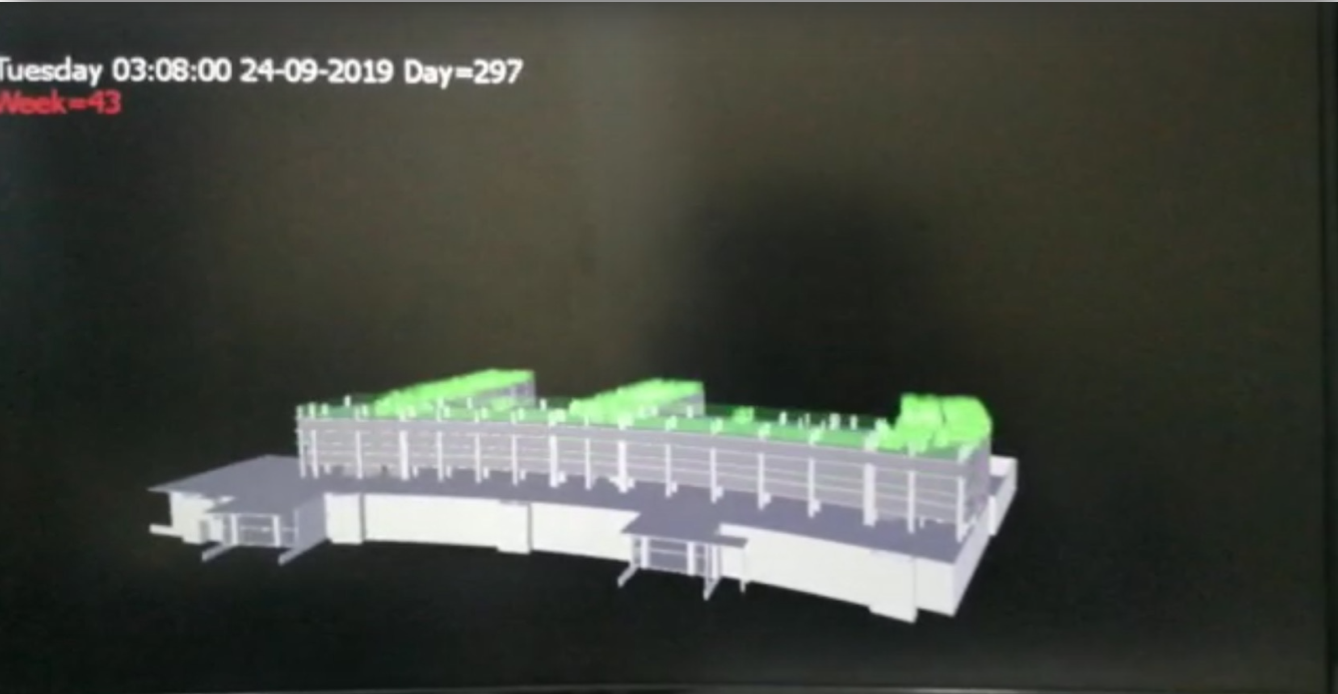 BIM 4D SERVICES
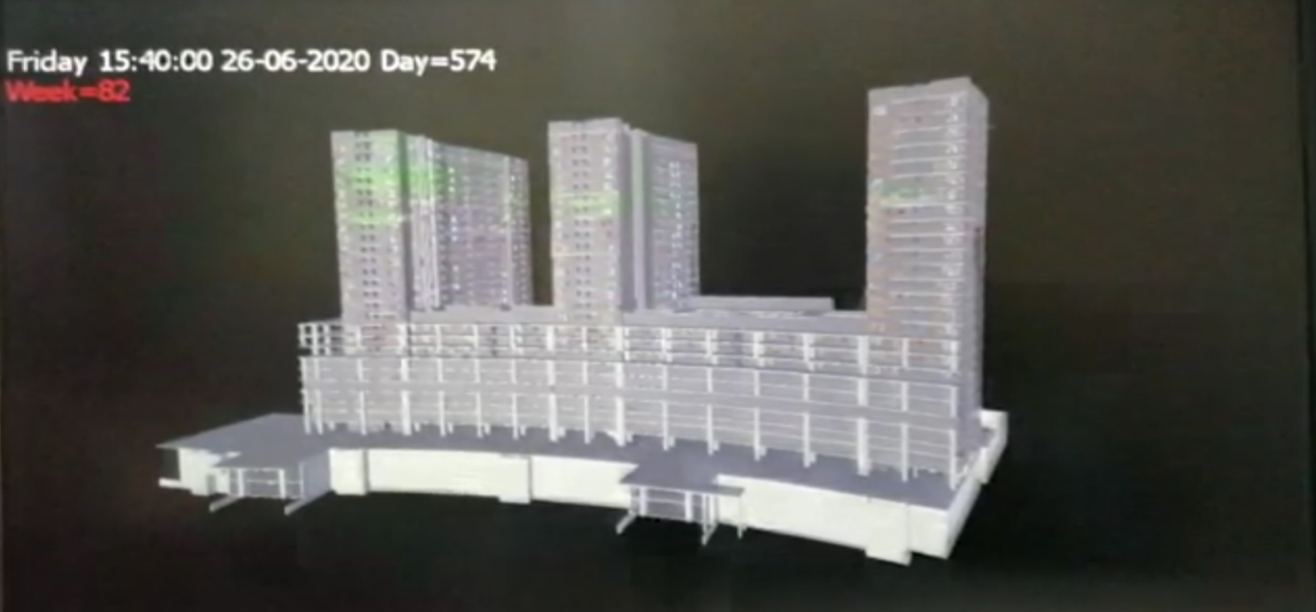 REVIT
  CAD TO BIM MODELLING SERVICES
  HAND SKETCHES TO BIM MODELLING SERVICES
 2D DOCUMENTATION SERVICES
 BIM 4D SERVICES
 ANIMATION & VISUALISATION SERVICES
 BIM FACILITY MANAGEMENT SERVICES
 MEP DESIGN SERVICES

2.   SCAN TO BIM MODELLING SERVICES
3.   GIS
4.   BIM RESOURCE MANAGEMENT
Client: 		Xtolec offshore
Project Name: 	Dubai HillsProject Type: 		ResidentialLocation: 		DubaiLOD: 		300Area: 		1,25,00 Sqmts 
Software’s Used: 	Naviswork
Scope of Work: ( 4D Sequence)

Received 3D model and MS-Project data from the client and provided complete timeline of the construction in Naviswork and construction support to the client by delivering actual vs planned dates.
www.10four.org
Firm Portfolio|34
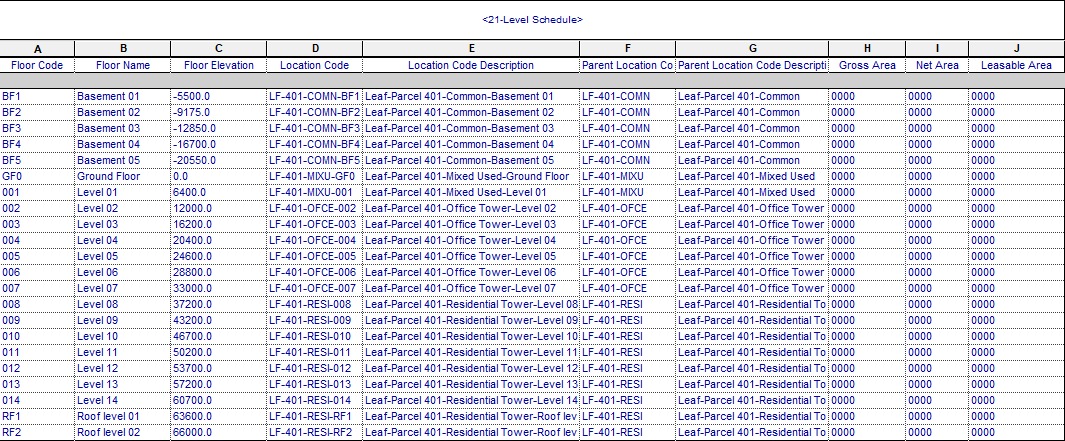 BIM FACILITY MANAGEMENT SERVICES
REVIT
  CAD TO BIM MODELLING SERVICES
  HAND SKETCHES TO BIM MODELLING SERVICES
 2D DOCUMENTATION SERVICES
 BIM 4D SERVICES
 ANIMATION & VISUALISATION SERVICES
 BIM FACILITY MANAGEMENT SERVICES

2.   SCAN TO BIM MODELLING SERVICES
3.   GIS
4.   BIM RESOURCE MANAGEMENT
Client: 		KAFD 
Project Name: 	King Abdullah Financial District – Parcel 4.01Project Type: 		Residential & CommercialLocation: 		Saudi ArabiaLOD: 		300 ( Modelling ) & 500 ( Facility Management)Area: 		33,000 SqmtsSoftware’s Used: 	AutoCAD, Revit, Naviswork, Recap, Diroots & COBIE
Scope of Work: (facility Management)

Client’s final requirement is Facility management, the LOD 300 model developed with the help of CAD files and Scan Data ( LIDAR Scan Data). Complete data was updated as per Asset Register collected from all stack holders. Schedules extracted from Revit and generated 2D As-built drawings.
www.10four.org
Firm Portfolio|36
GIS
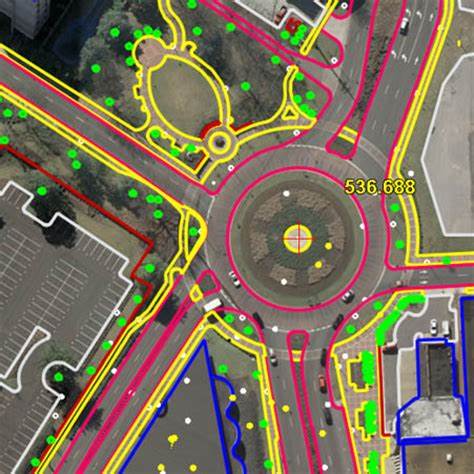 REVIT
  CAD TO BIM MODELLING SERVICES
  HAND SKETCHES TO BIM MODELLING SERVICES
 2D DOCUMENTATION SERVICES
 BIM 4D SERVICES
 ANIMATION & VISUALISATION SERVICES
 BIM FACILITY MANAGEMENT SERVICES

2.   SCAN TO BIM MODELLING SERVICES
3.   GIS
4.   BIM RESOURCE MANAGEMENT
Client: 		Client – 1
Location: 		BrazilArea: 		NASoftware’s Used: 	AutoCAD, Google Earth
Scope of Work:

Client’s requirement is to map road lines, Dividers & Foot paths.
www.10four.org
Firm Portfolio|37
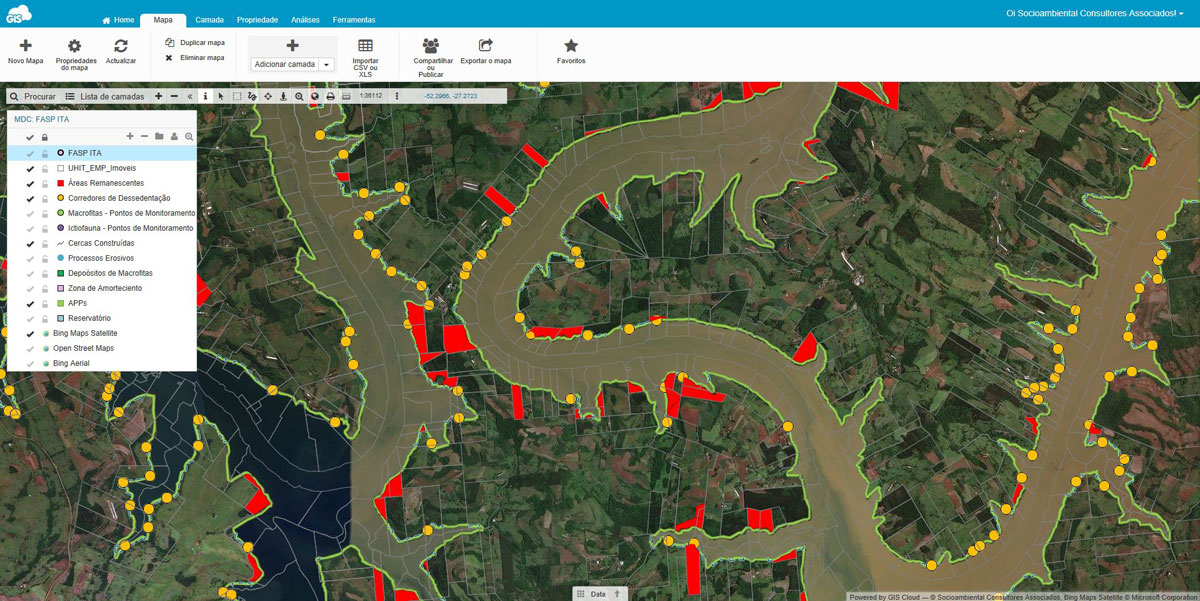 GIS
REVIT
  CAD TO BIM MODELLING SERVICES
  HAND SKETCHES TO BIM MODELLING SERVICES
 2D DOCUMENTATION SERVICES
 BIM 4D SERVICES
 ANIMATION & VISUALISATION SERVICES
 BIM FACILITY MANAGEMENT SERVICES

2.   SCAN TO BIM MODELLING SERVICES
3.   GIS
4.   BIM RESOURCE MANAGEMENT
Client: 		Client – 1
Location: 		BrazilArea: 		NASoftware’s Used: 	AutoCAD, Google Earth
Scope of Work:

Client’s requirement is to map rivers
www.10four.org
Firm Portfolio|38
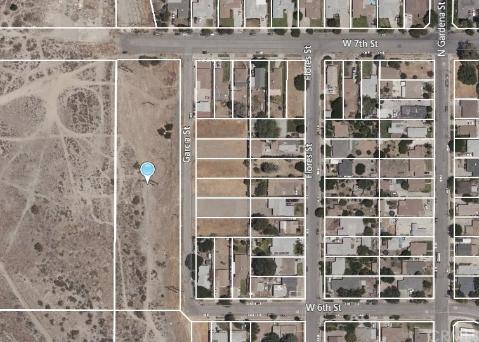 GIS
REVIT
  CAD TO BIM MODELLING SERVICES
  HAND SKETCHES TO BIM MODELLING SERVICES
 2D DOCUMENTATION SERVICES
 BIM 4D SERVICES
 ANIMATION & VISUALISATION SERVICES
 BIM FACILITY MANAGEMENT SERVICES

2.   SCAN TO BIM MODELLING SERVICES
3.   GIS
4.   BIM RESOURCE MANAGEMENT
Client: 		Client – 2
Location: 		BrazilArea: 		NASoftware’s Used: 	AutoCAD, Google Earth
Scope of Work:

Client’s requirement is to map empty plots
www.10four.org
Firm Portfolio|39
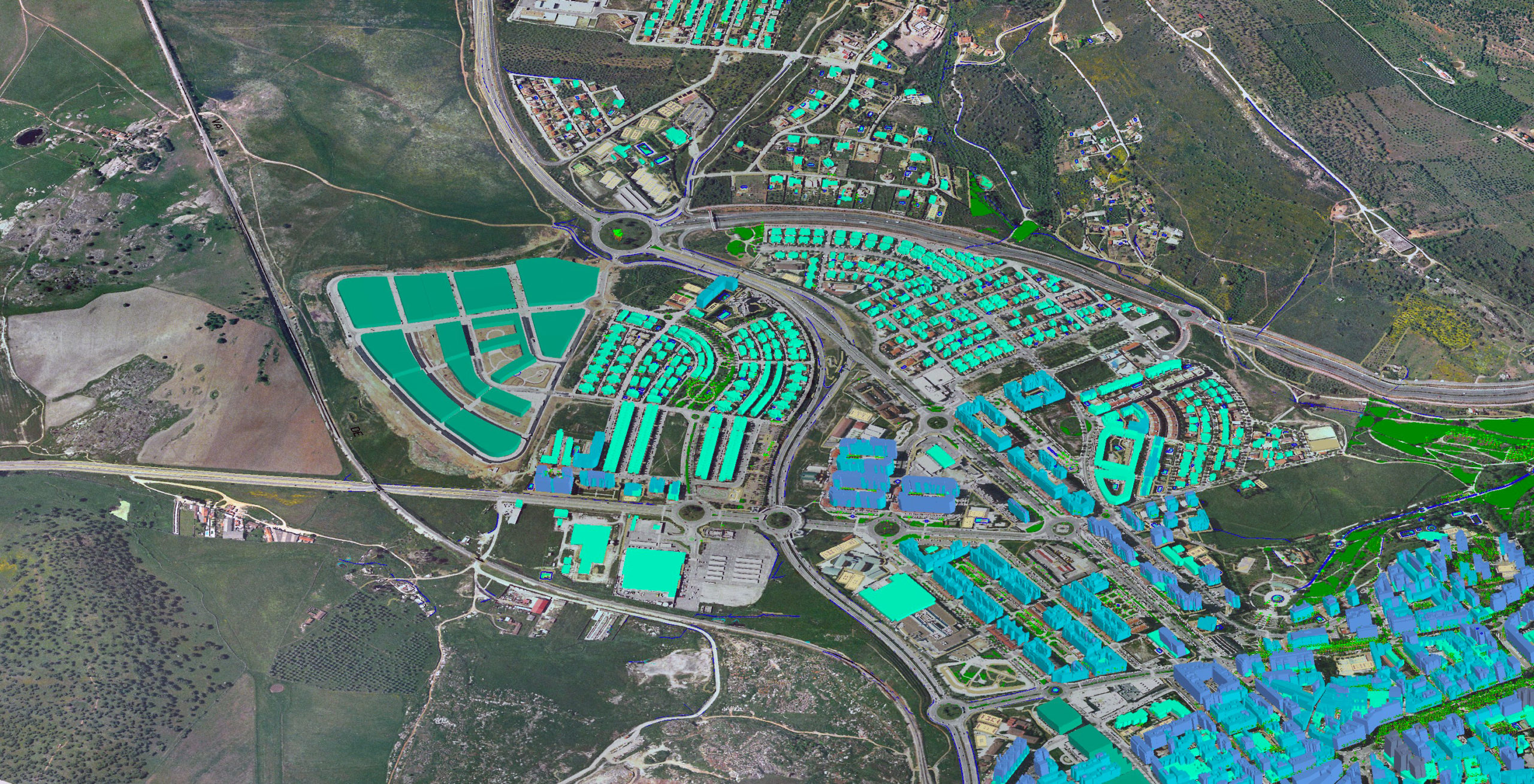 GIS
REVIT
  CAD TO BIM MODELLING SERVICES
  HAND SKETCHES TO BIM MODELLING SERVICES
 2D DOCUMENTATION SERVICES
 BIM 4D SERVICES
 ANIMATION & VISUALISATION SERVICES
 BIM FACILITY MANAGEMENT SERVICES

2.   SCAN TO BIM MODELLING SERVICES
3.   GIS
4.   BIM RESOURCE MANAGEMENT
Client: 		Client – 3
Location: 		BrazilArea: 		NASoftware’s Used: 	AutoCAD, Google Earth
Scope of Work:

Client’s requirement is to map buildings, plants
www.10four.org
Firm Portfolio|40
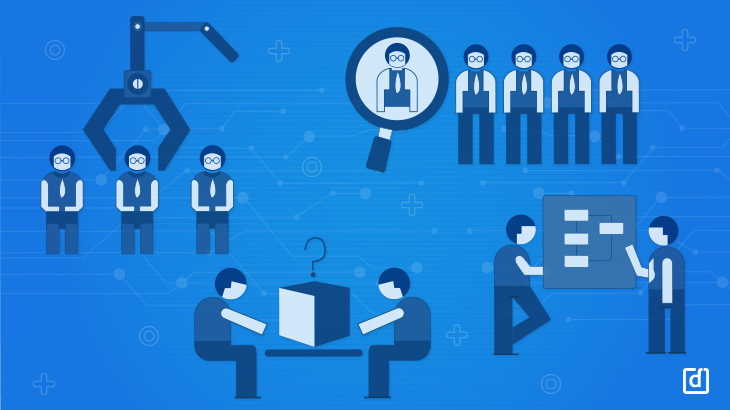 OUR RESPONSE:

We believe in responding to the immediate demands and needs of employers and that is why a lot of clients come to us to fulfil their needs for manpower. Whether it is design and site engineers, modelers and draft-mans in the field of construction. We believe in supplying the best manpower in all areas of our service. No matter if the requirement is for small residential or for larger projects we have the required manpower that is trained and skilled. We supply manpower on temporary as well as long term basis.
BIM 
RESOURCE MANAGEMENT
Together with our associate companies we also supply manpower on short term as well as long term basis. Our manpower supply includes all categories of staff and workmen that are required for all services in residential as well as all commercial establishments including offices and High rise, Residential & Restaurants, hotels, Metro stations & mixed-use development projects around the world.
We also take into consideration the urgent needs of clients and always respond positively. We believe in supplying manpower that is efficient whether they are required for skilled or unskilled responsibilities. As a leading manpower service provider, we provide professionals who have the language skills to carry out works as instructed.

MANPOWER FOR A HOST OF ENGINEERING SERVICES:

DESIGN ENGINEERS	     REVIT MODELERS	        DRAFTS MAN
Architectural		       Architectural	        Architectural	     
Structural		          Structural	            Structural
Mechanical		        Mechanical	         Mechanical
Electrical		          Electrical	           Electrical
Plumbing		          Plumbing	           Plumbing
MEP coordinators	    MEP coordinators	    MEP coordinators
REVIT
  CAD TO BIM MODELLING SERVICES
  HAND SKETCHES TO BIM MODELLING SERVICES
 2D DOCUMENTATION SERVICES
 BIM 4D SERVICES
 ANIMATION & VISUALISATION SERVICES
 BIM FACILITY MANAGEMENT SERVICES

2.   SCAN TO BIM MODELLING SERVICES
3.   GIS
4.   BIM RESOURCE MANAGEMENT
www.10four.org
Firm Portfolio|41
OUR LOCATIONS
USA Office:

9841 Washingtonian Blvd, Suite 200
Gaithersburg, Maryland 20878
United States

Contact Person:

Chetan Nain (CEO)
nain@10four.org
+1703980 7954

Rohan Tote ( Business Development Director)
rohan@10four.org
www.10four.org
Firm Portfolio|42